数学
职教高考新实践基础篇·
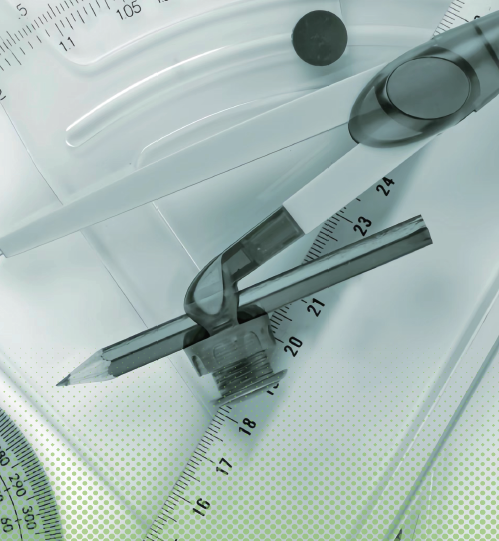 主　编　沈栩竹　唐　平
考纲要求
目 录
01
03
05
02
04
知识梳理
典型例题
真题感知
金榜通关
5.5
两角和、差与二倍角公式
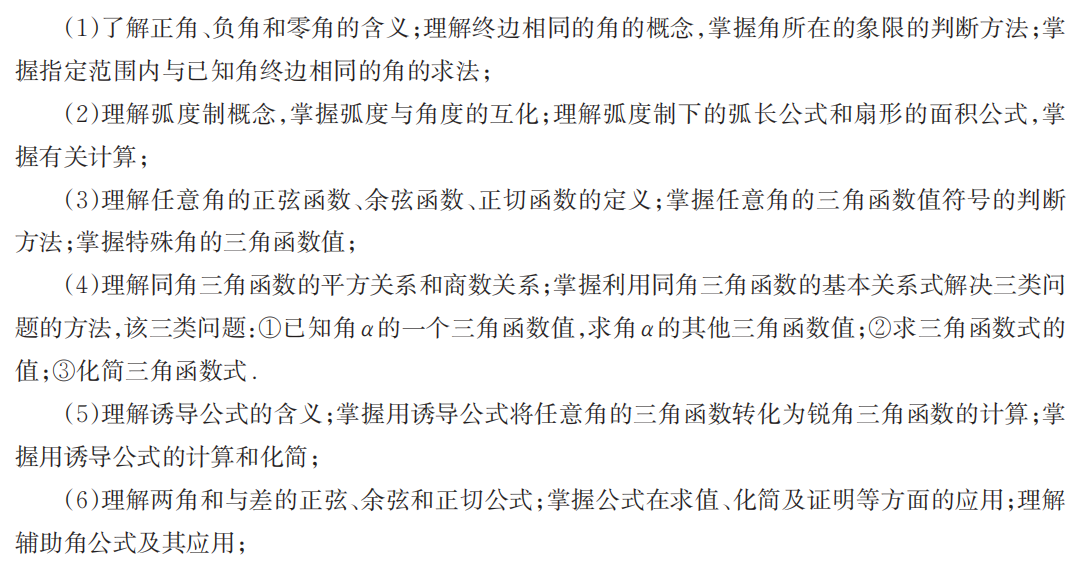 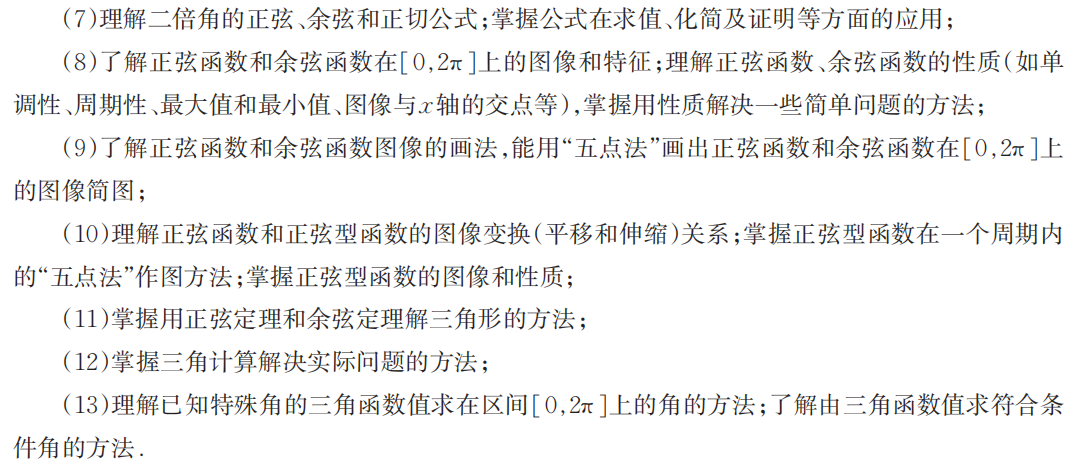 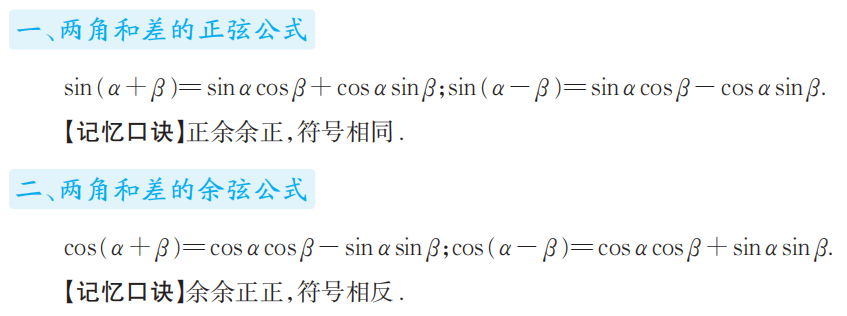 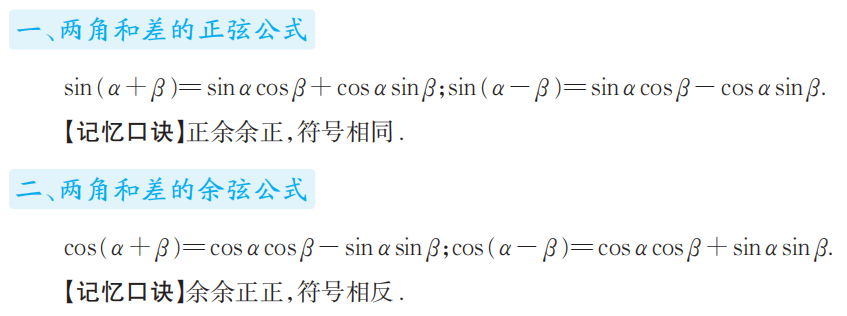 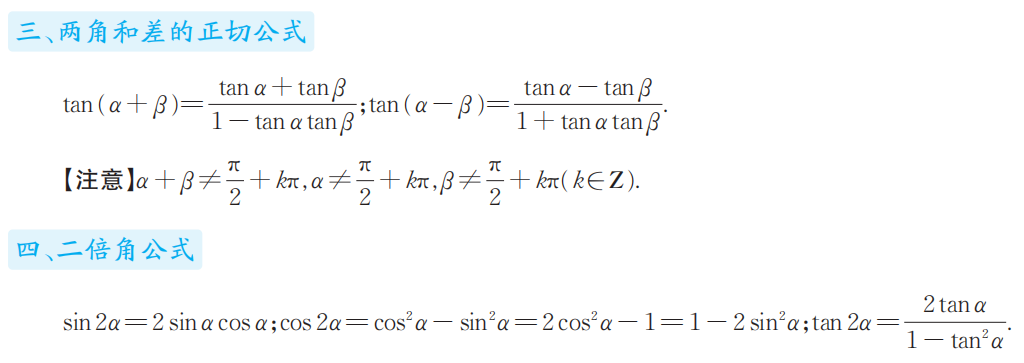 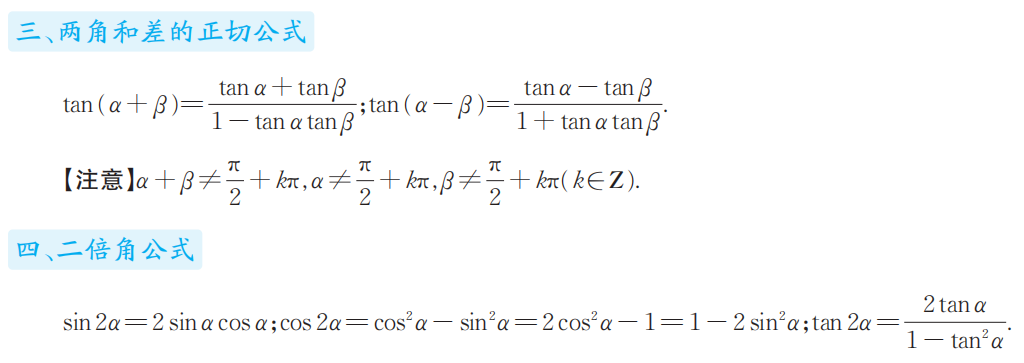 考点一　求特殊角的三角函数值
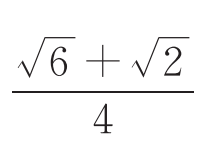 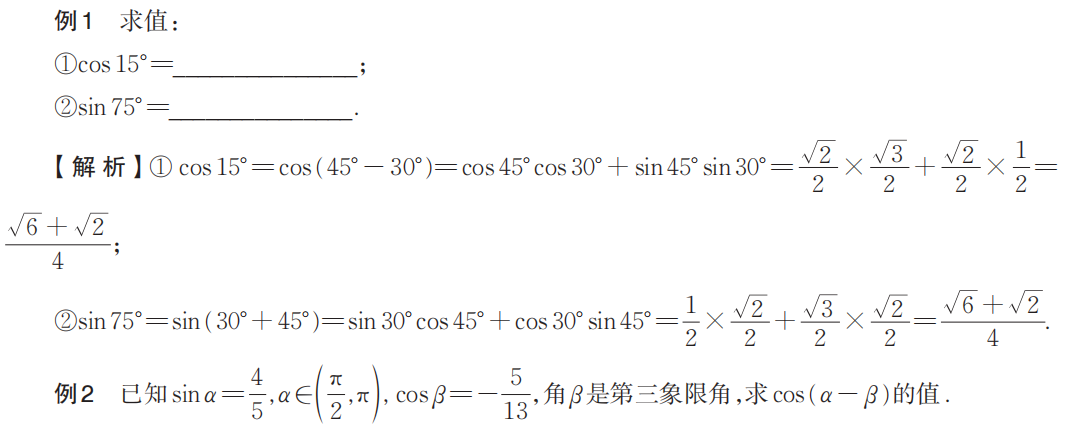 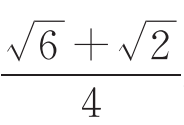 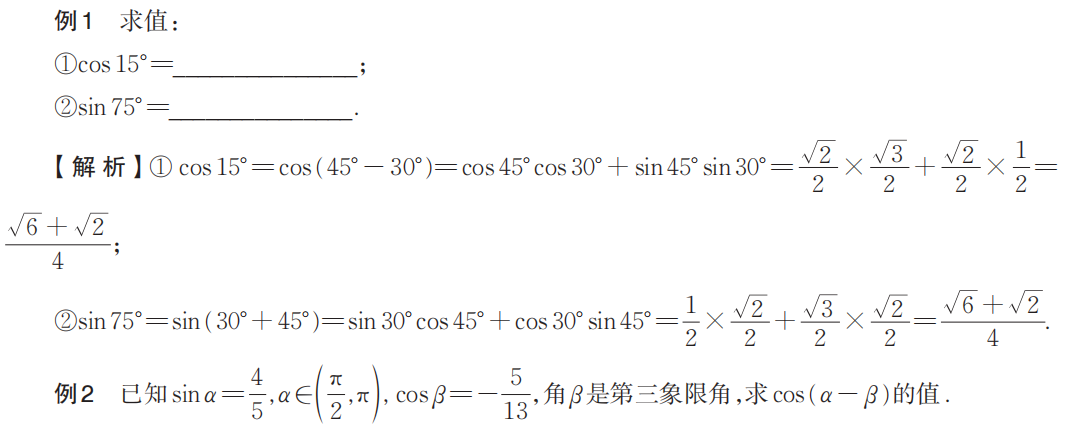 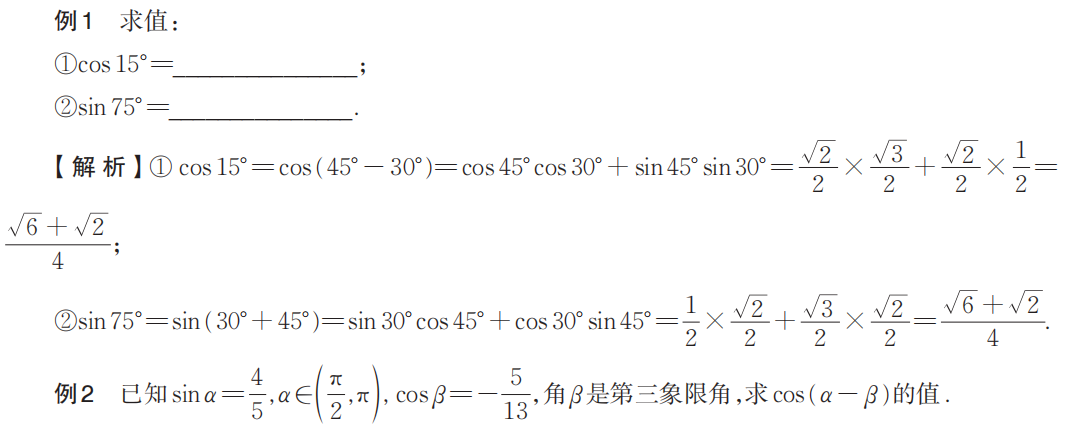 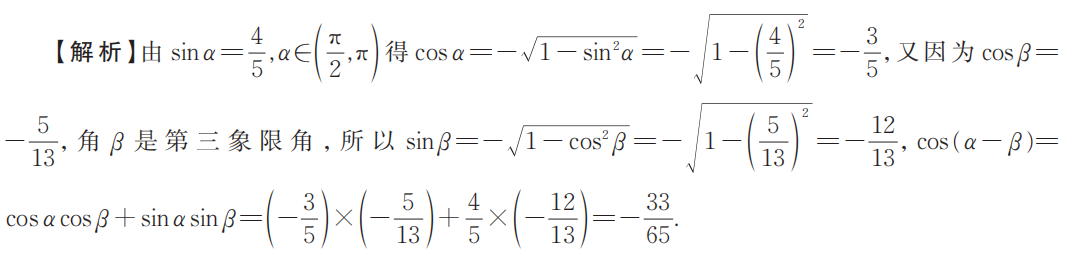 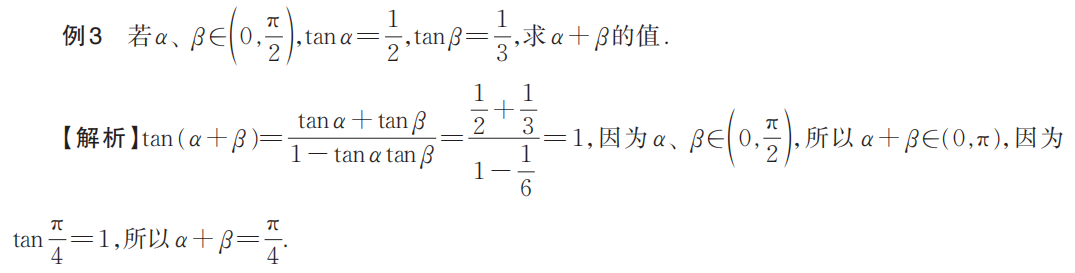 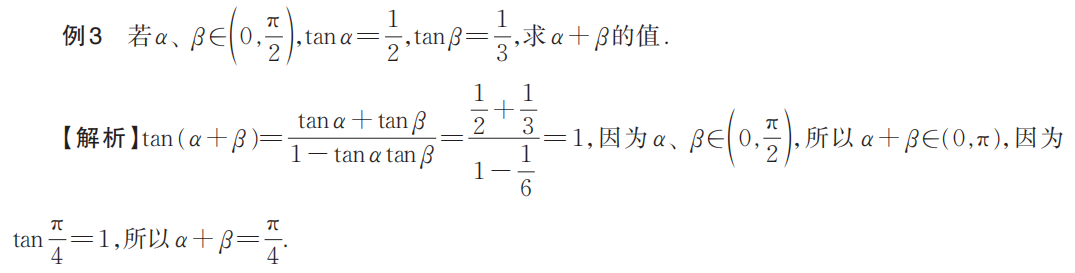 考点二　　两角和差公式的运用
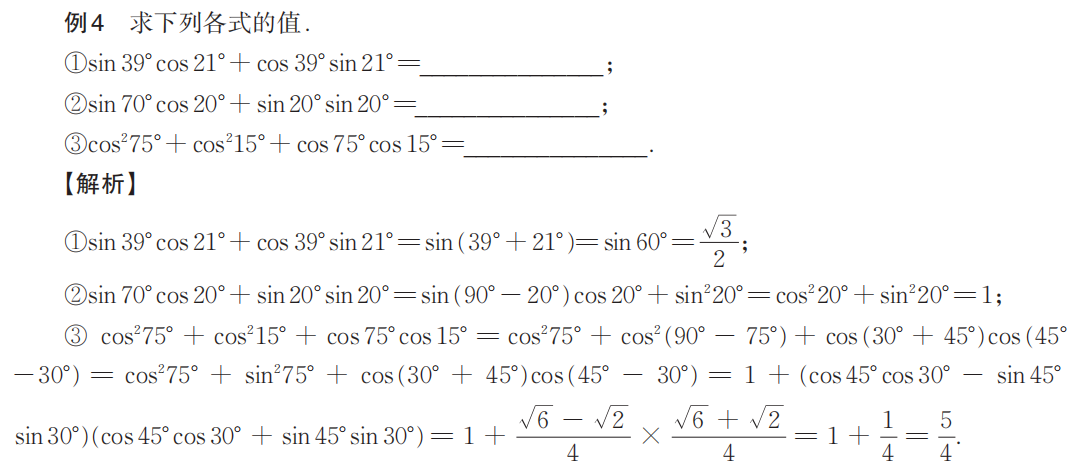 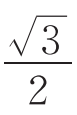 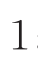 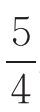 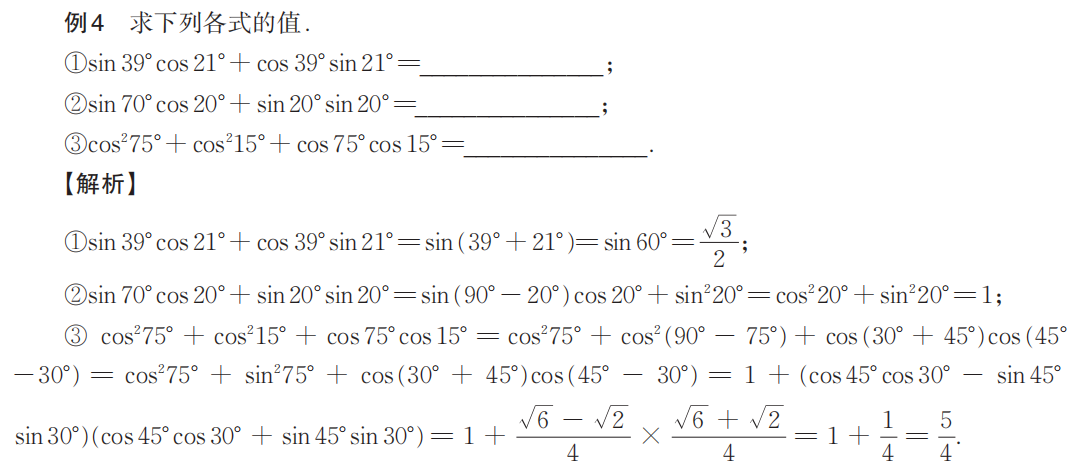 考点三　　公式的灵活应用
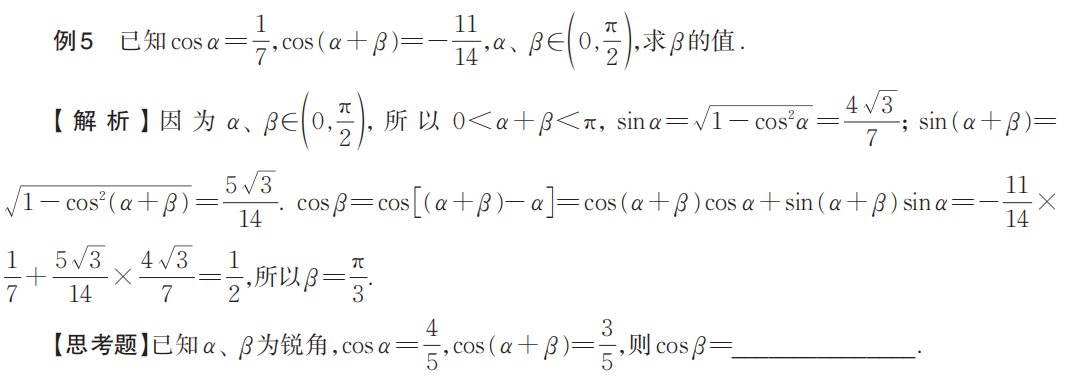 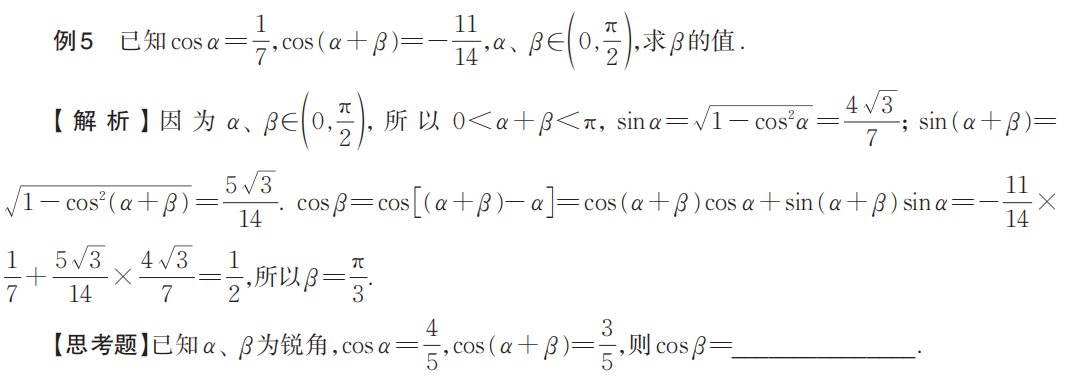 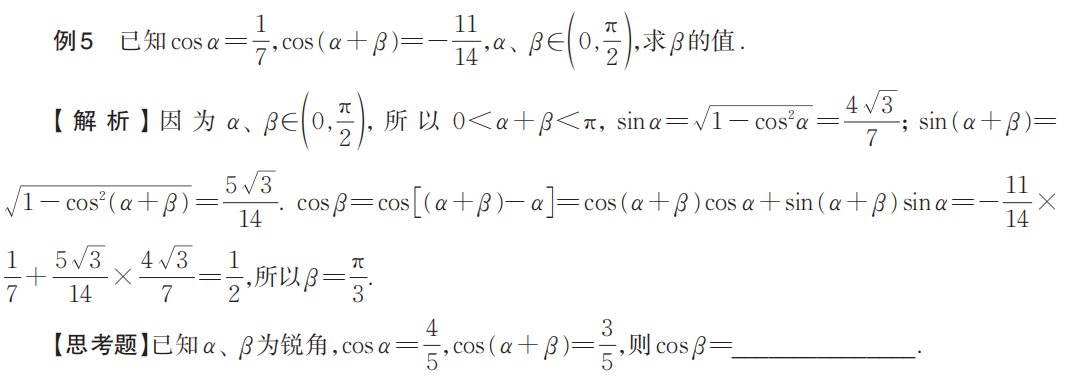 考点四　　辅助角公式的应用
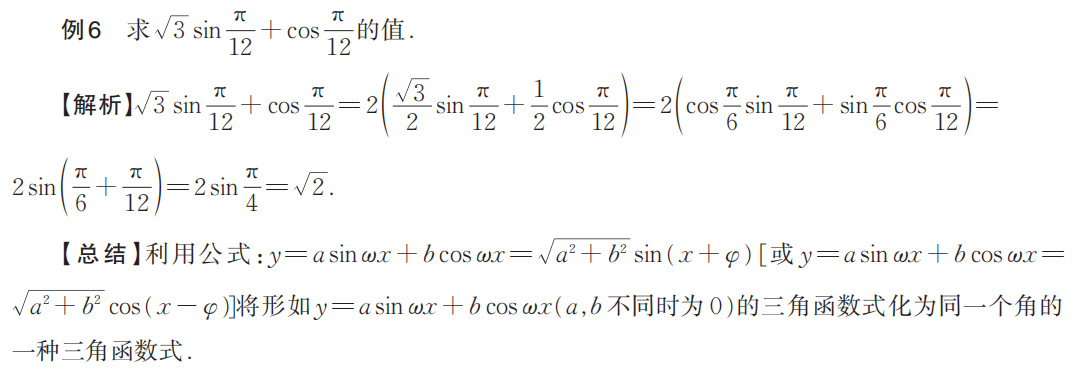 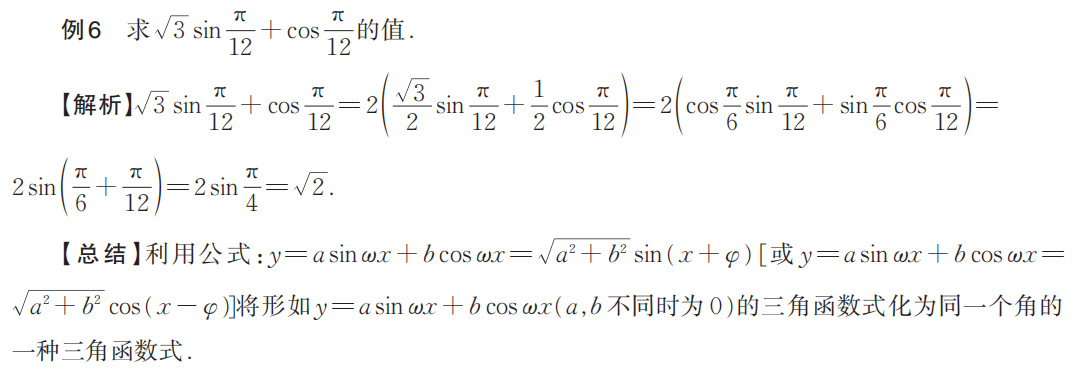 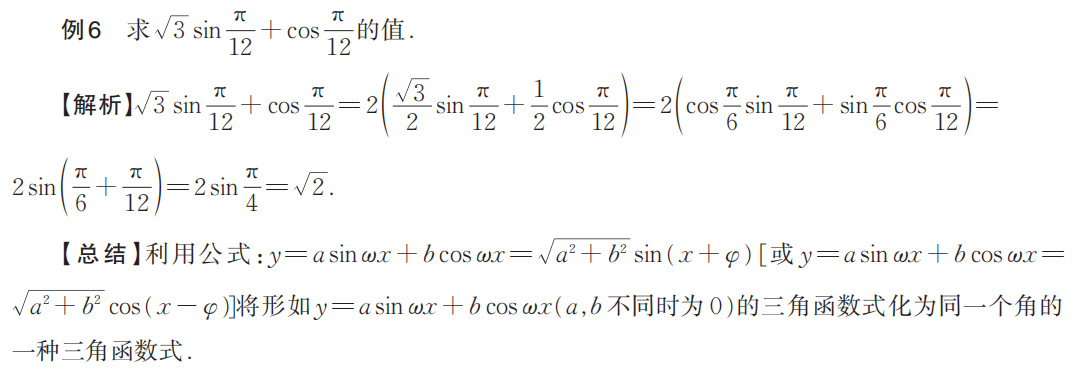 考点五　　倍角公式的应用
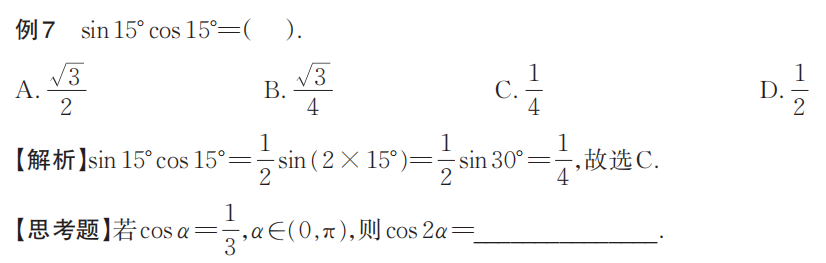 C
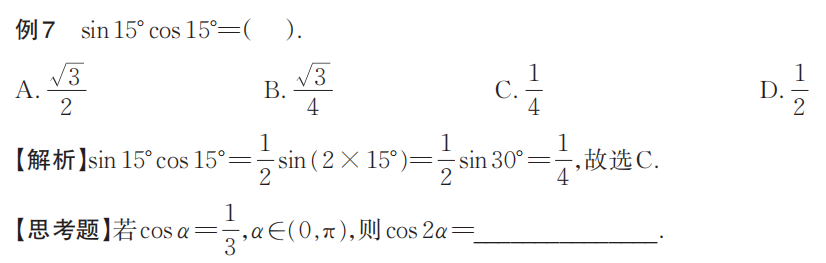 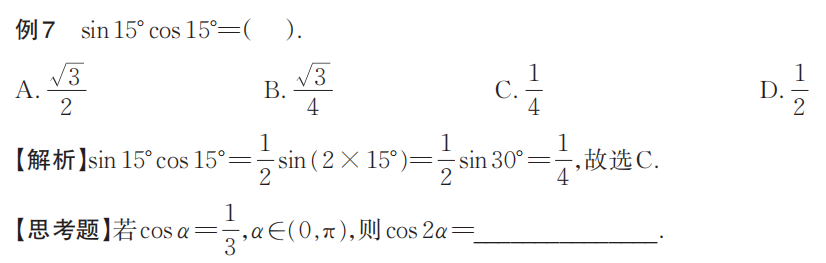 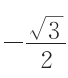 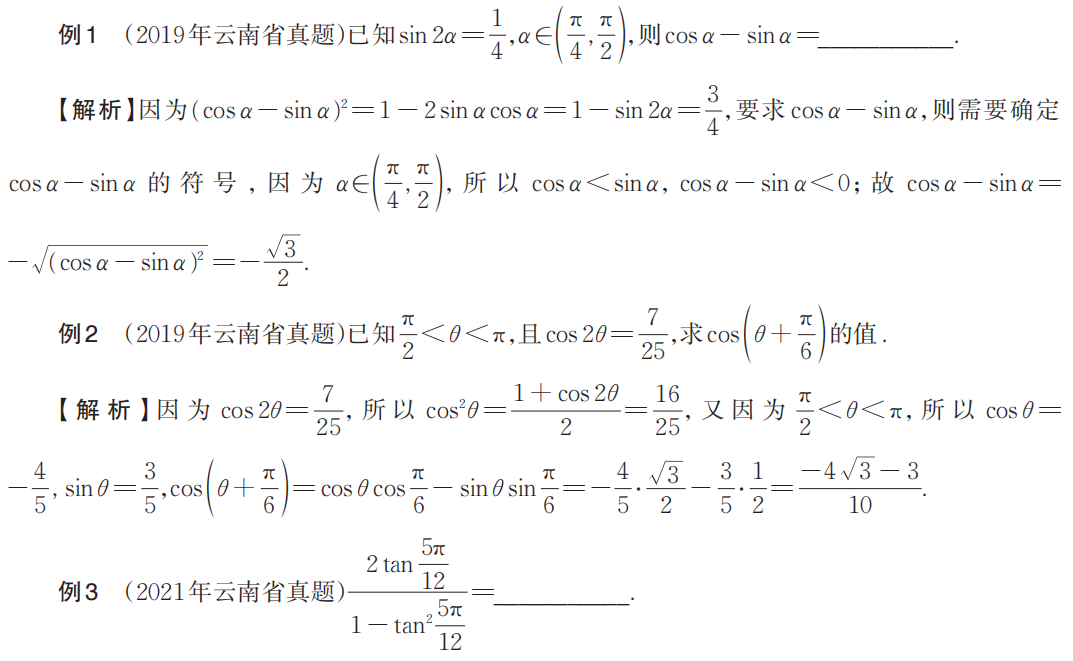 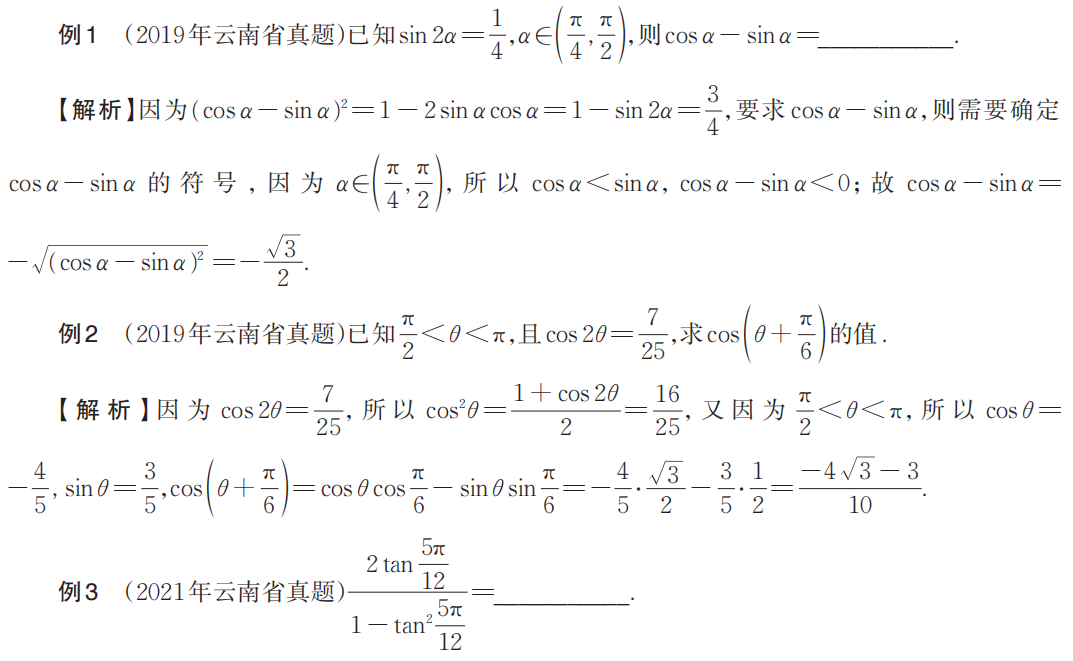 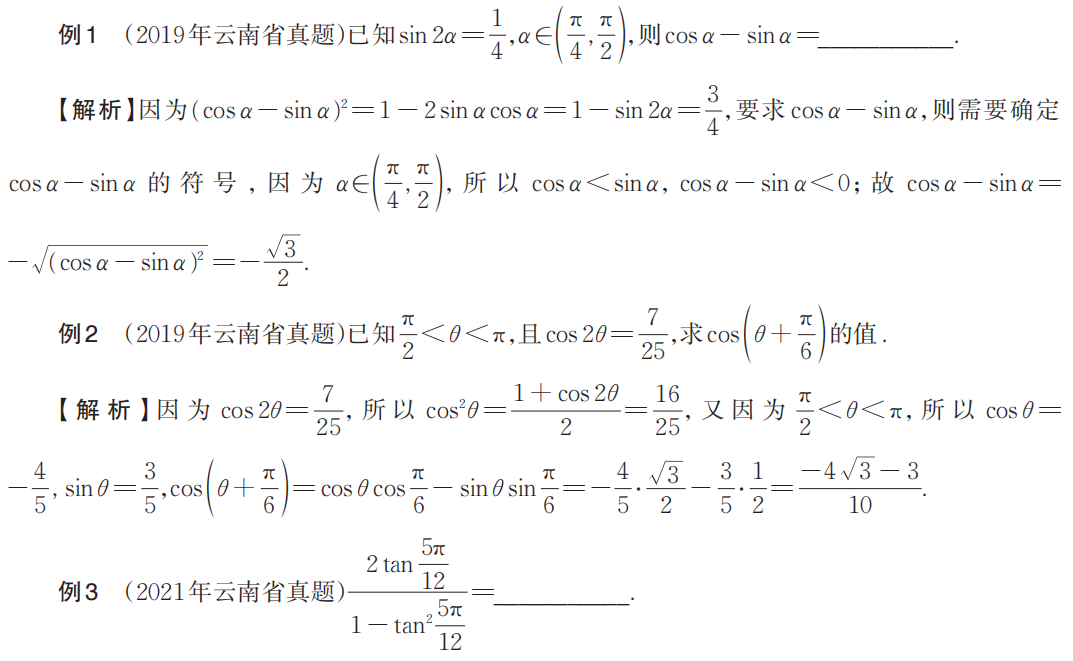 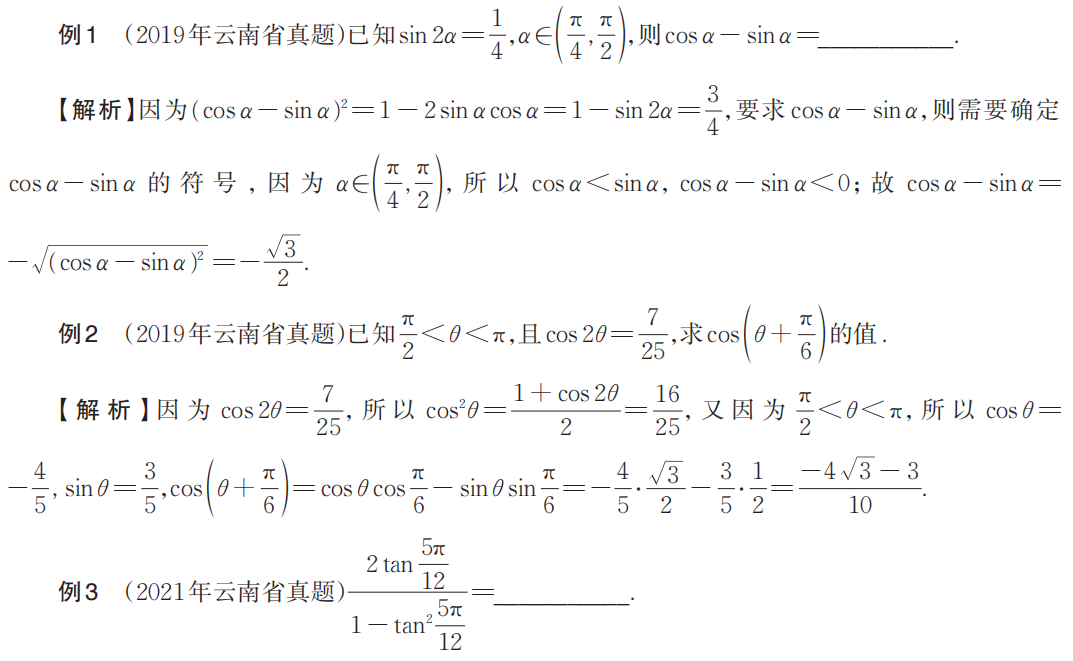 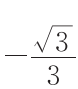 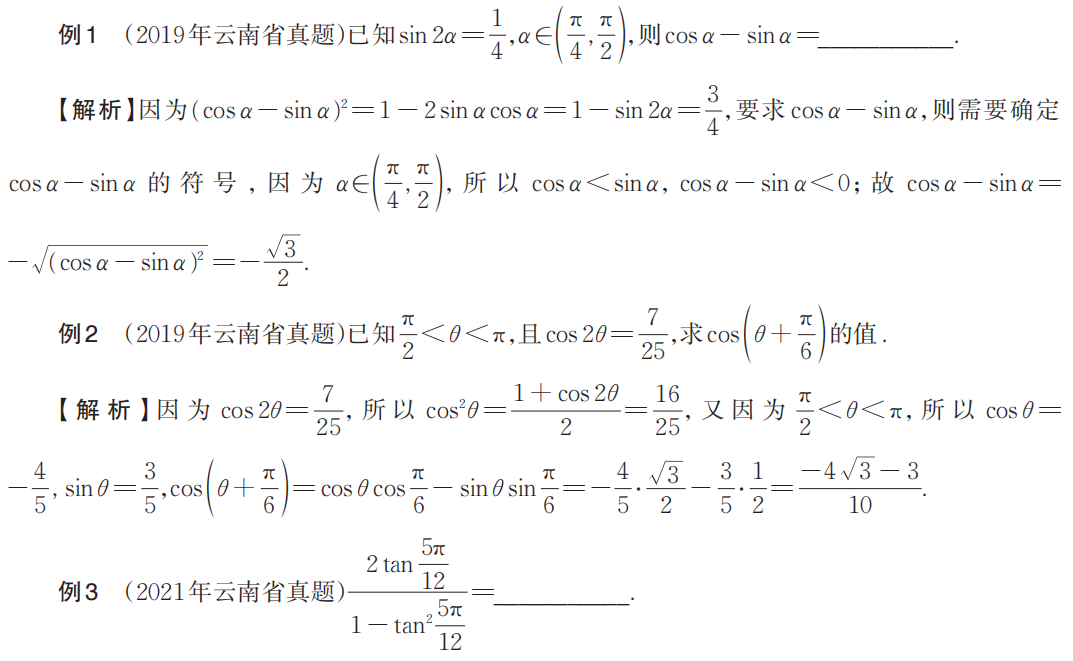 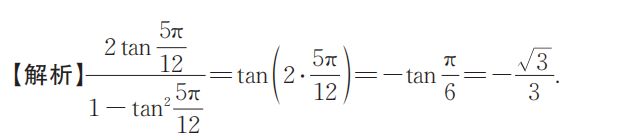 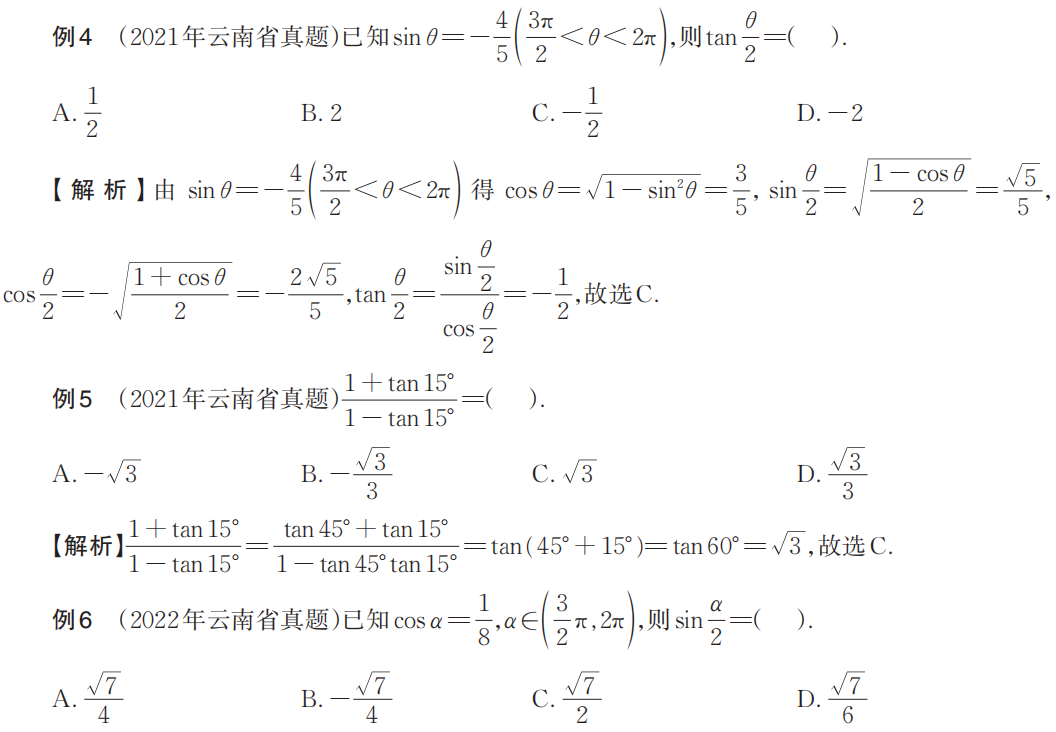 C
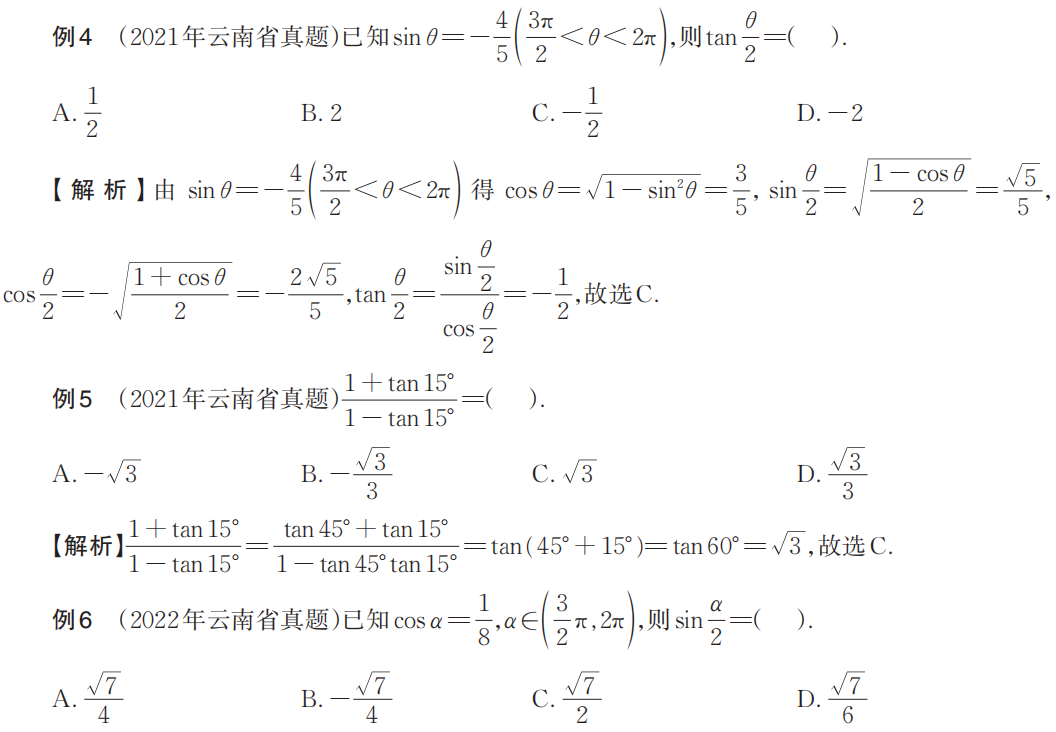 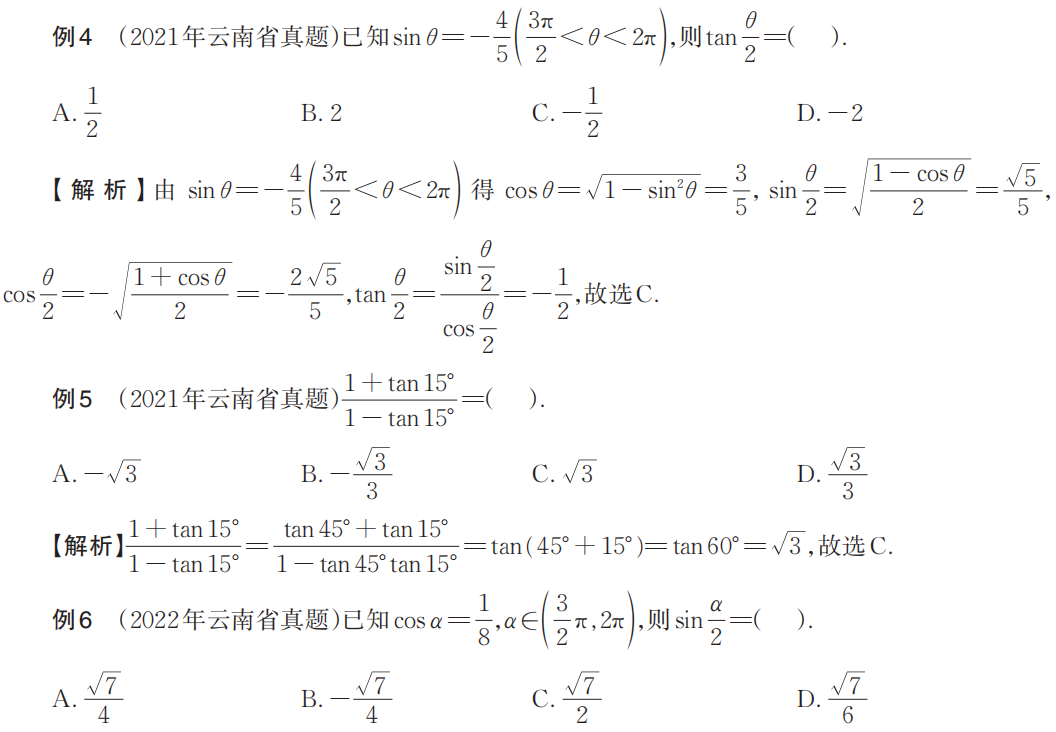 C
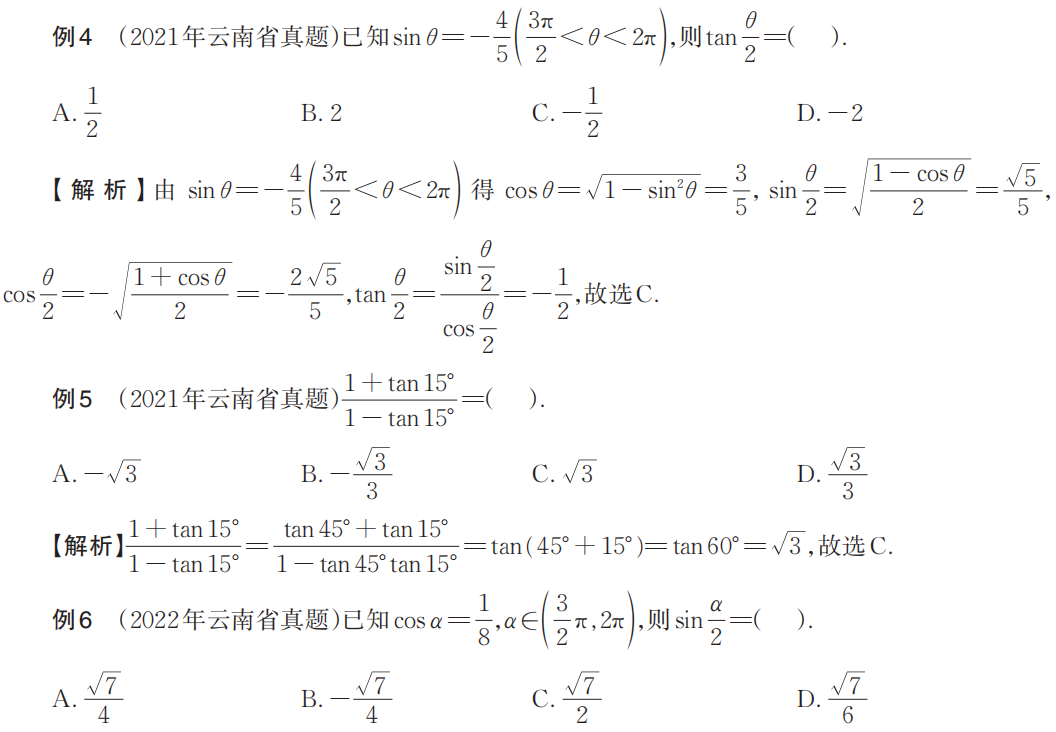 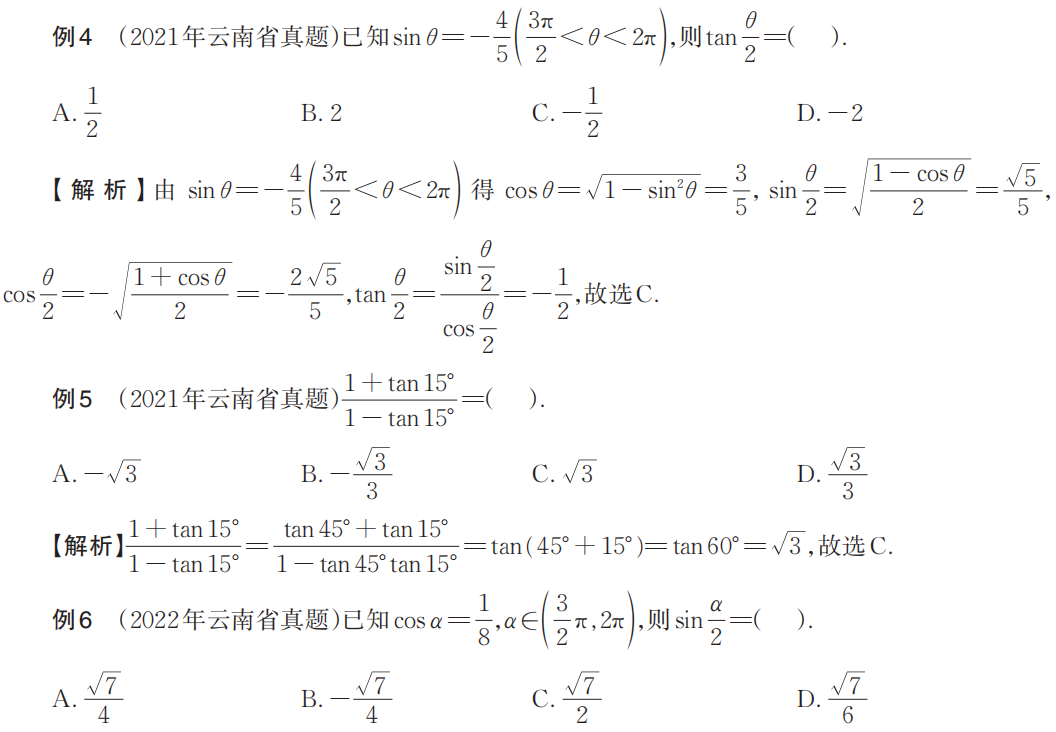 A
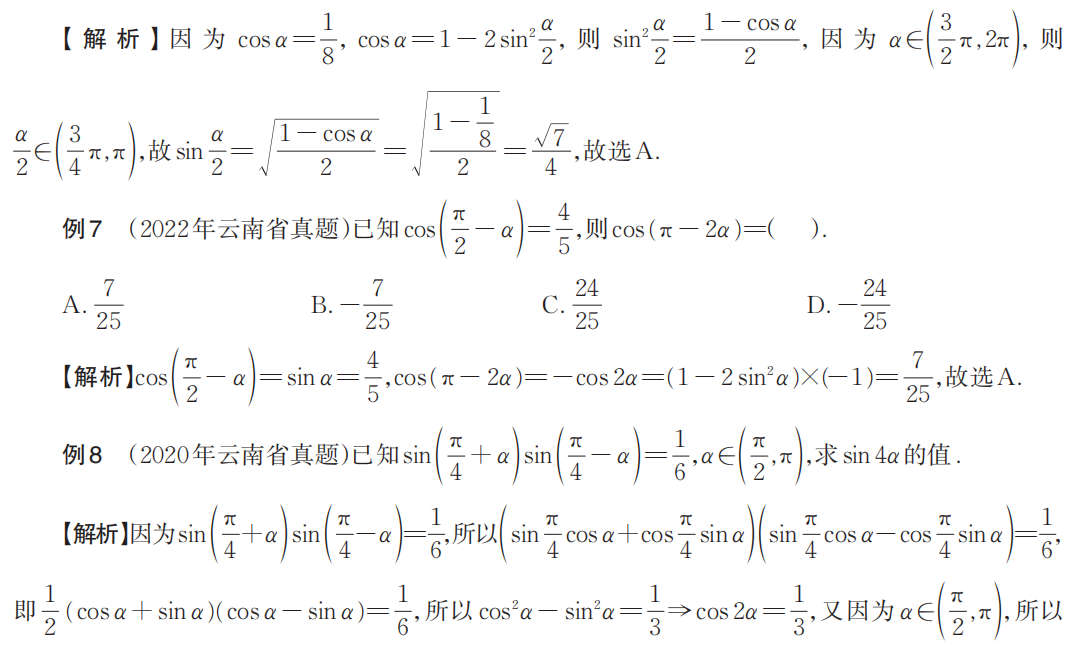 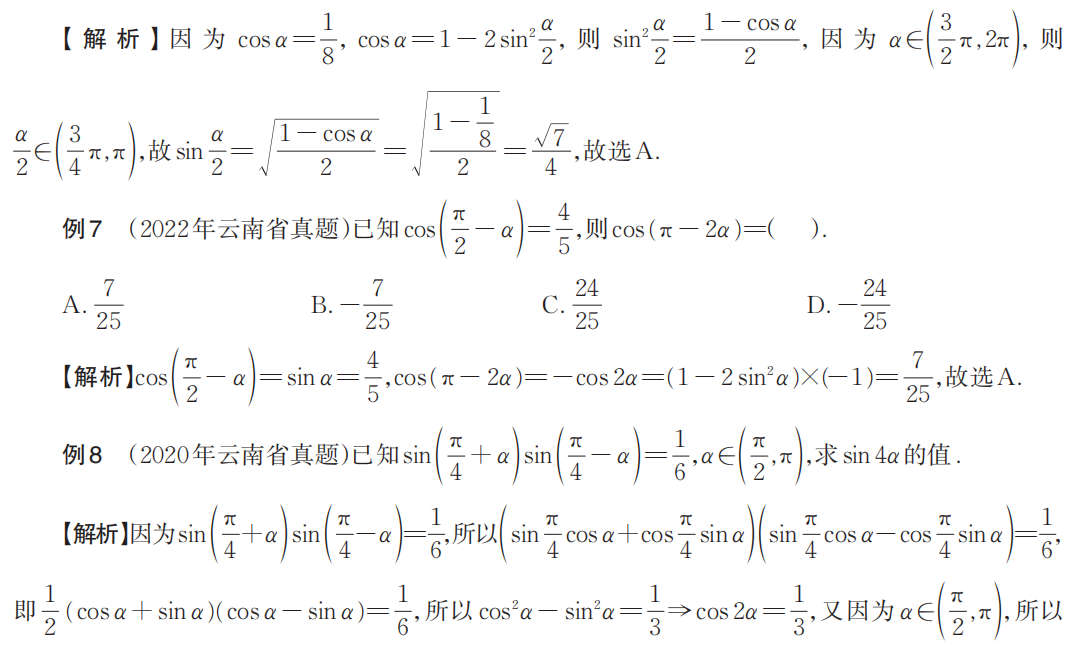 A
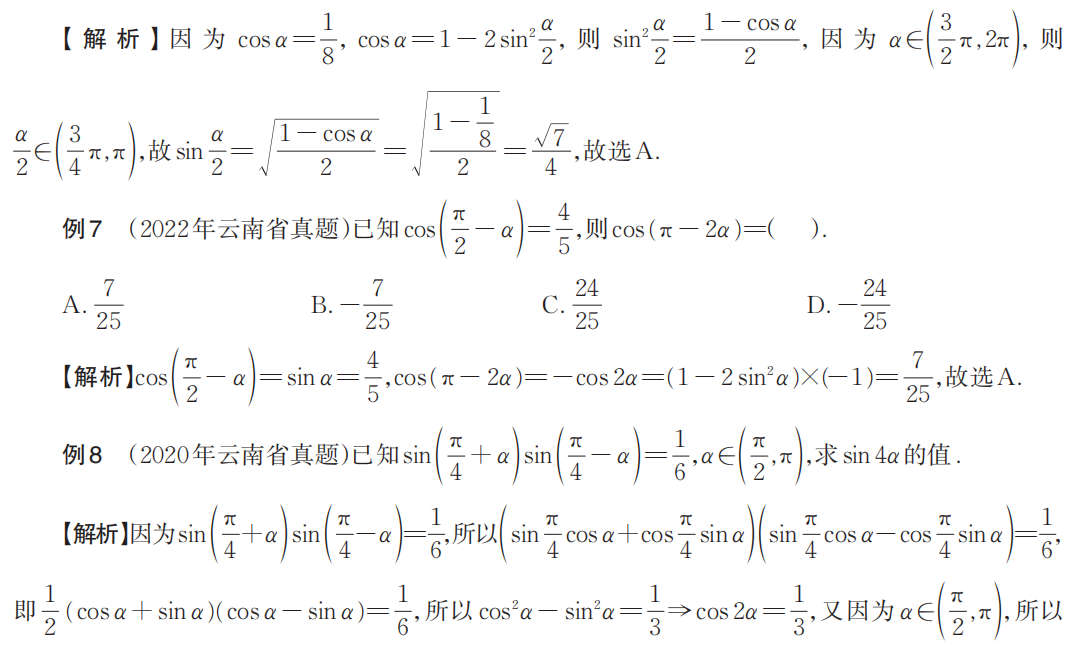 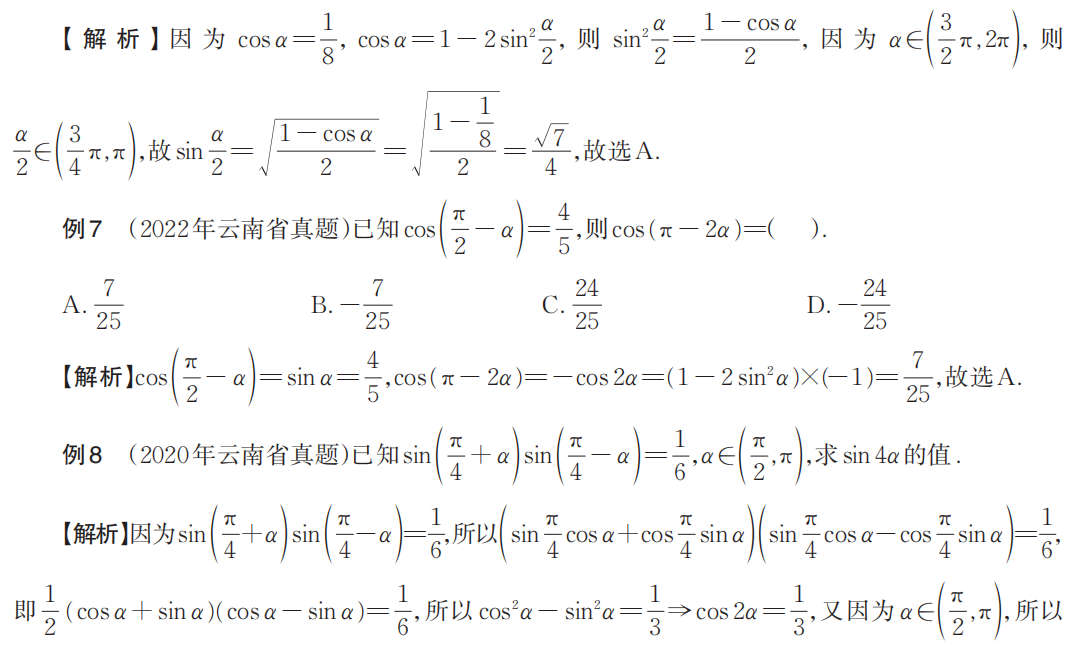 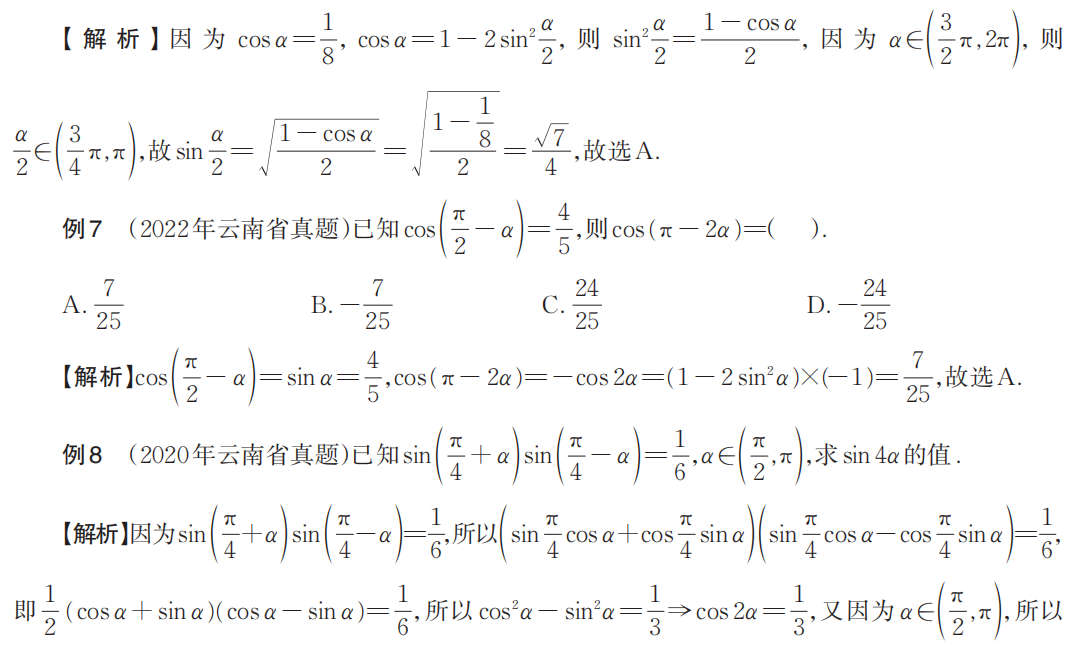 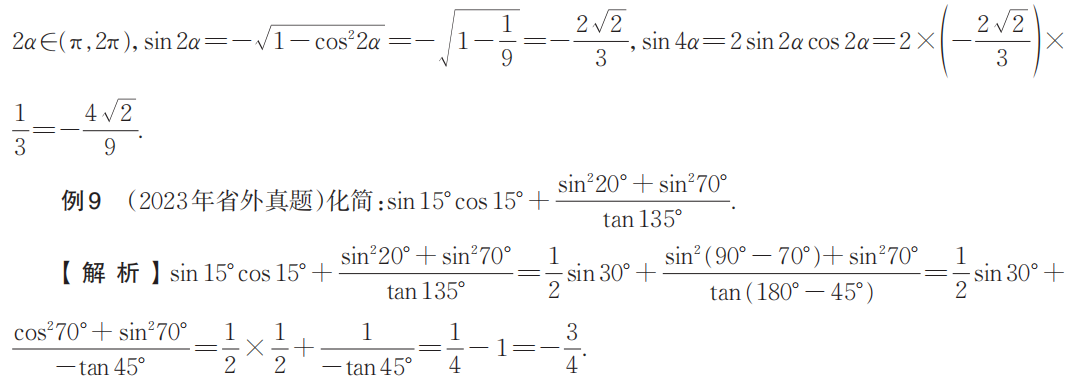 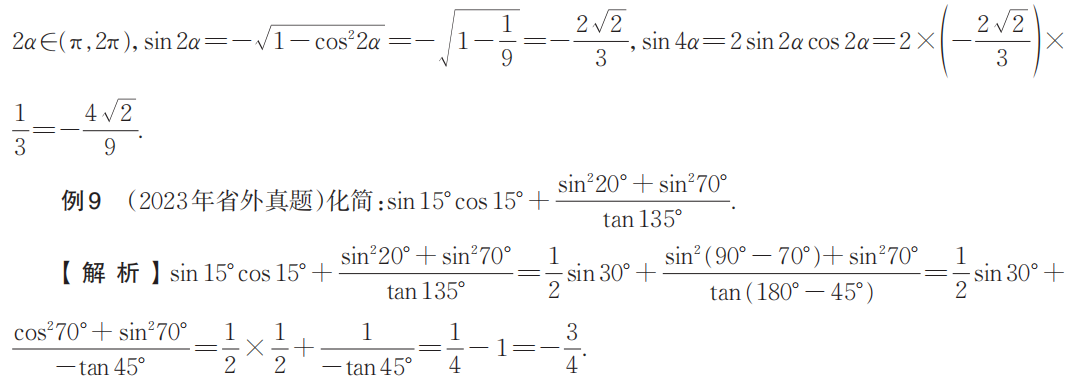 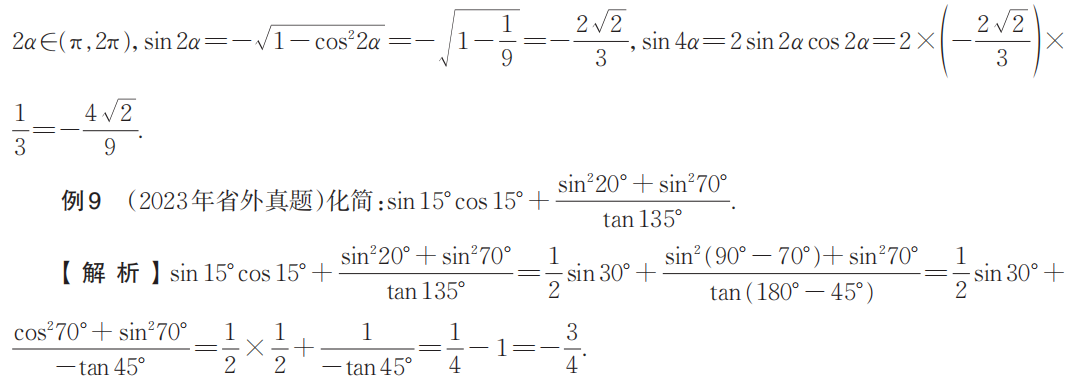 一、选择题
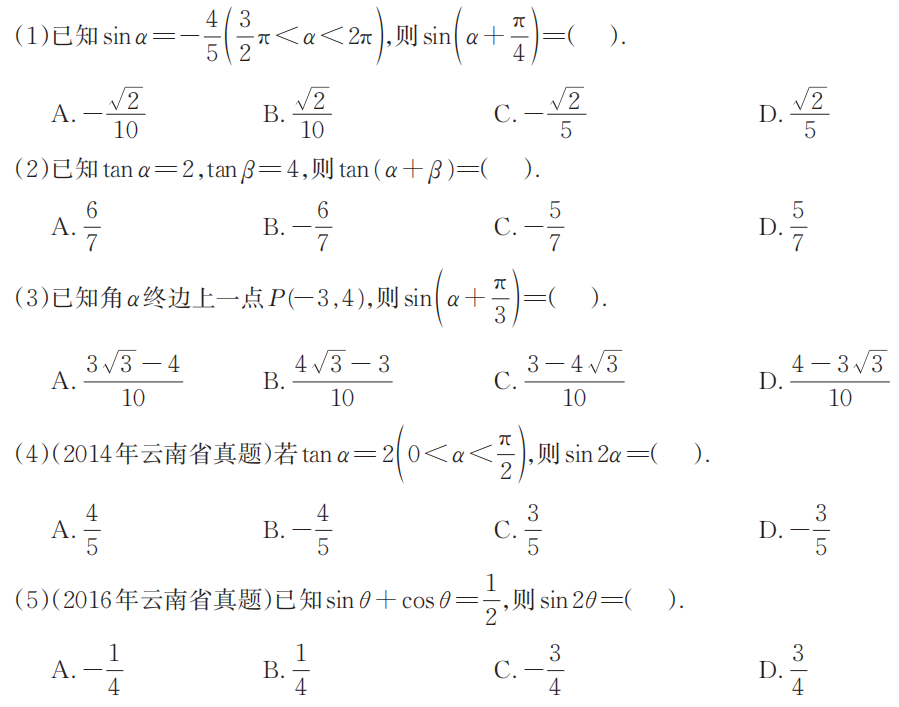 A
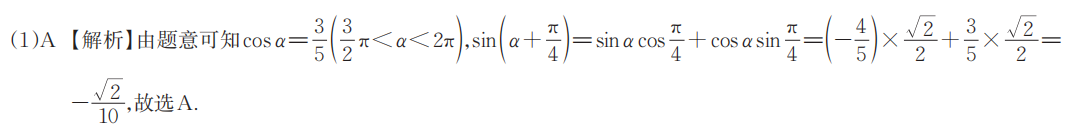 B
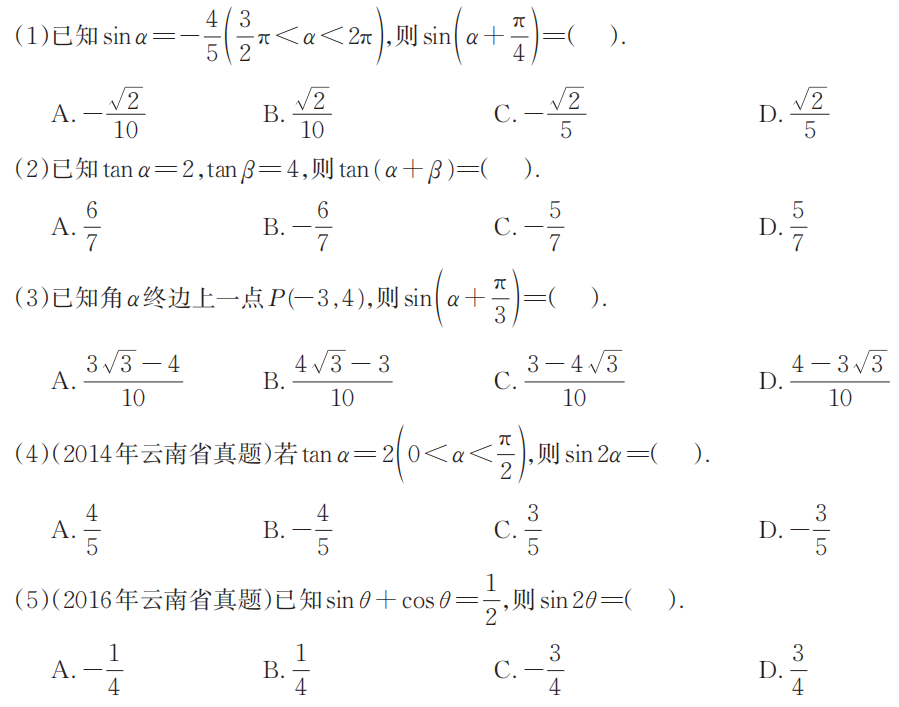 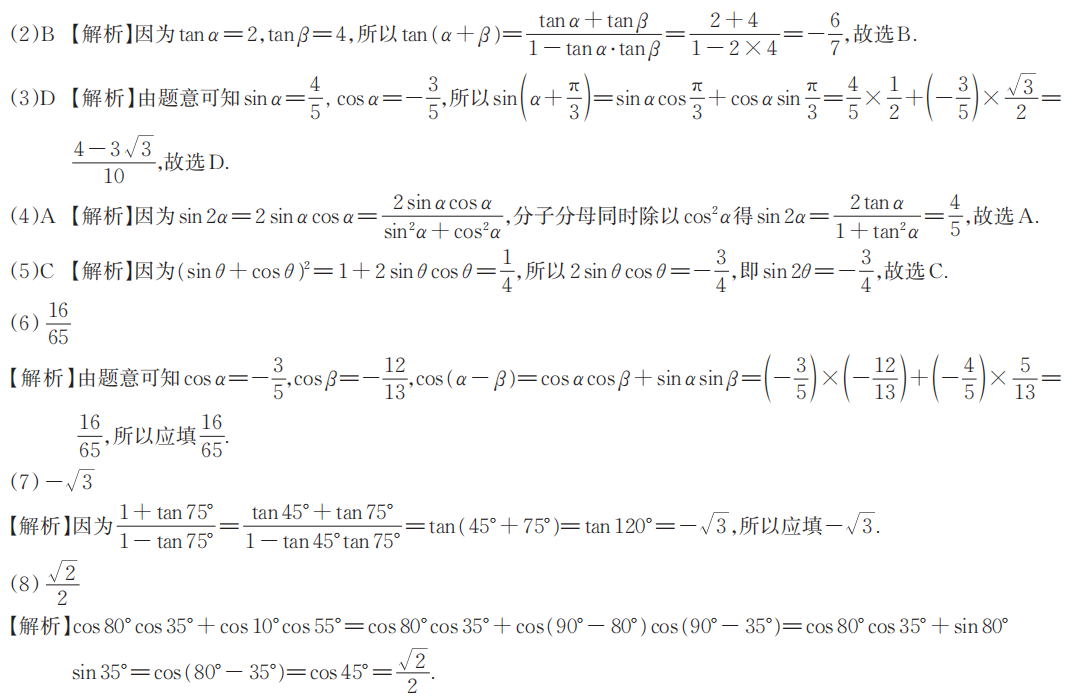 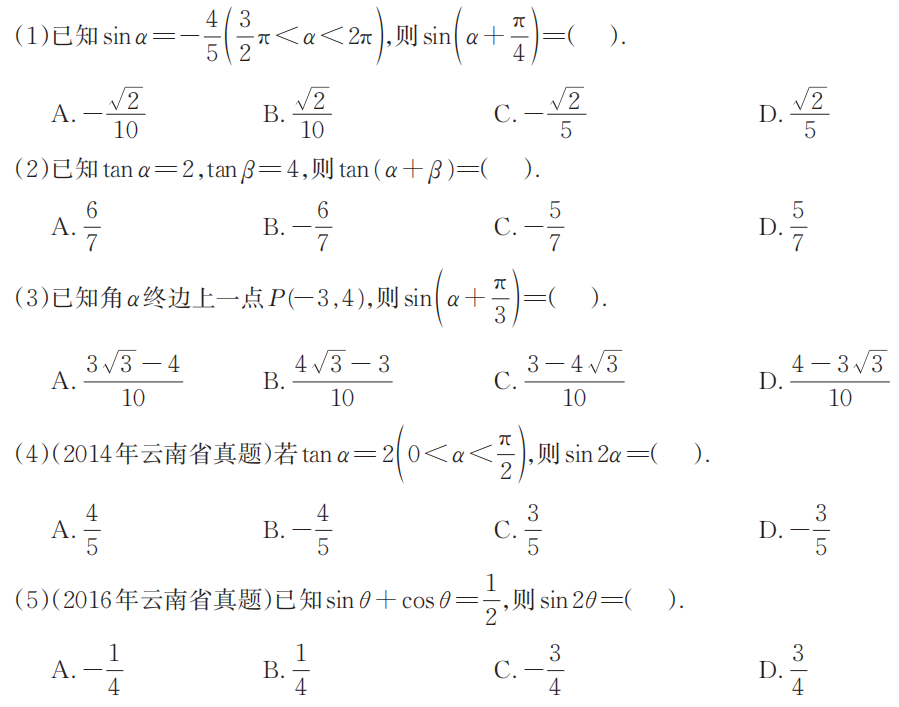 D
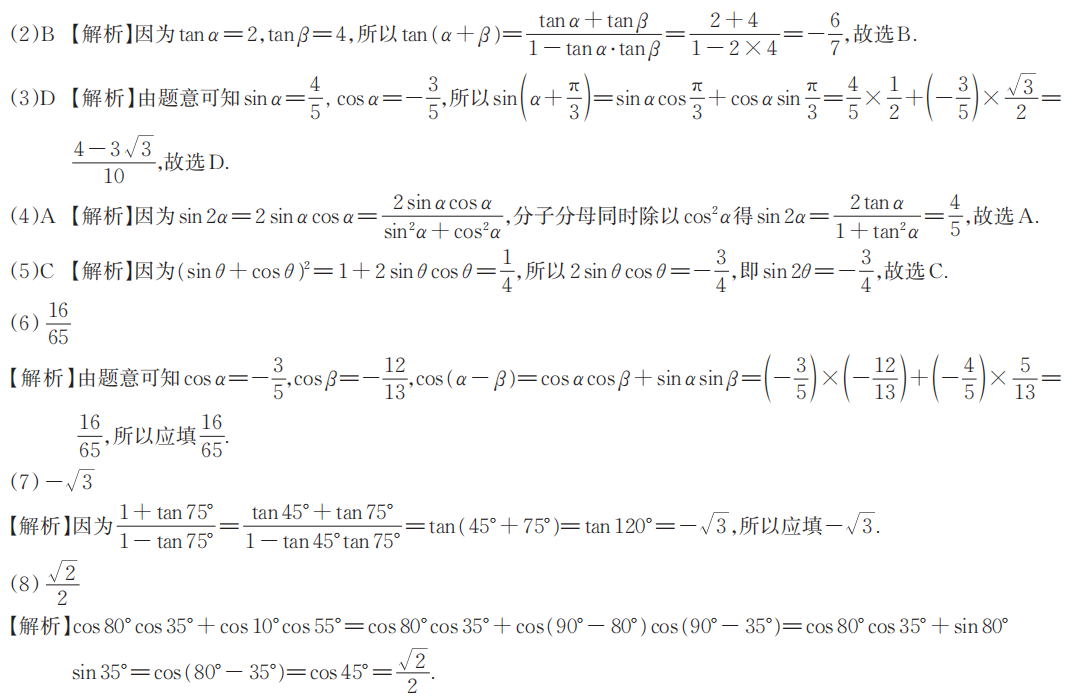 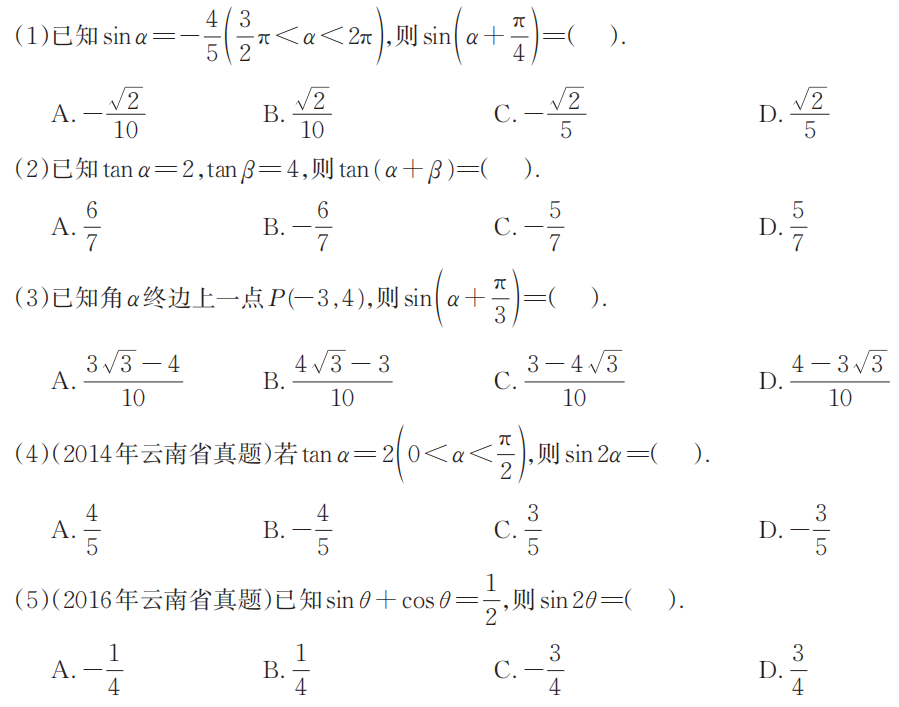 A
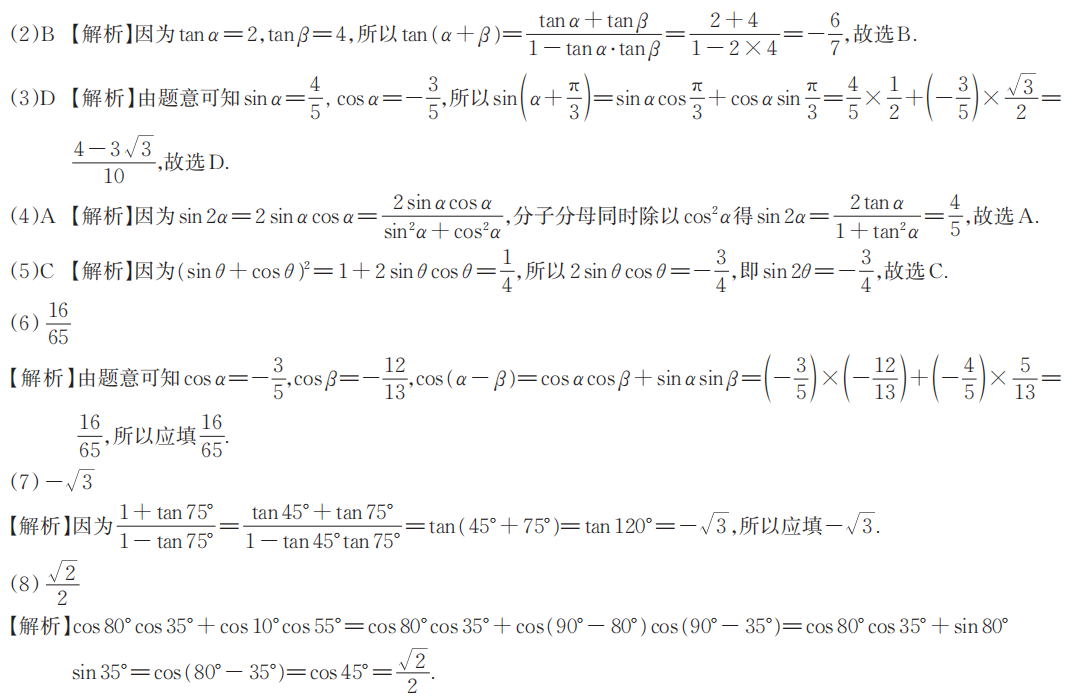 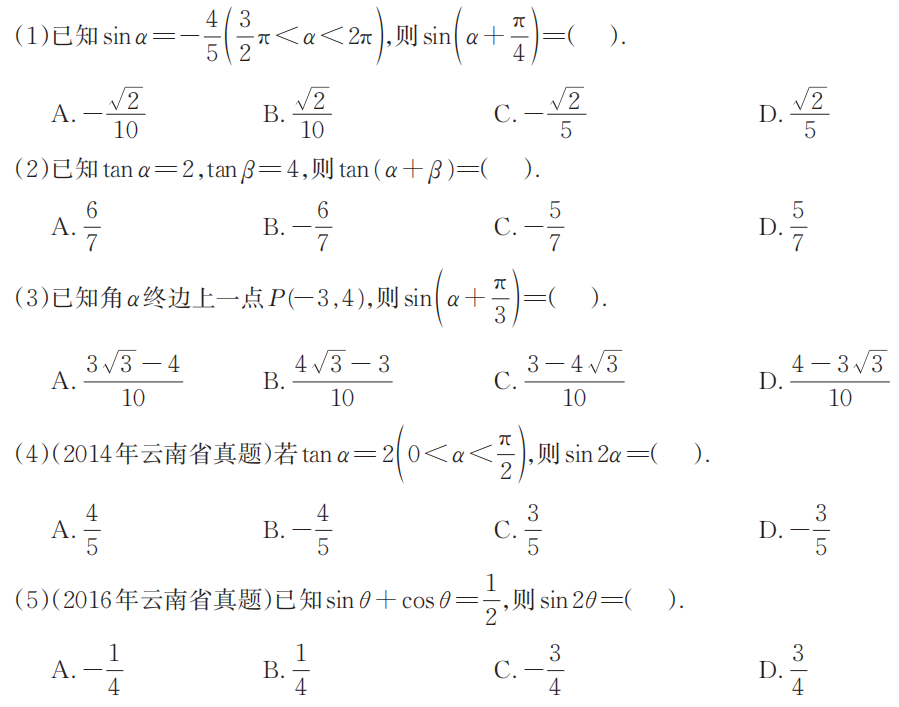 C
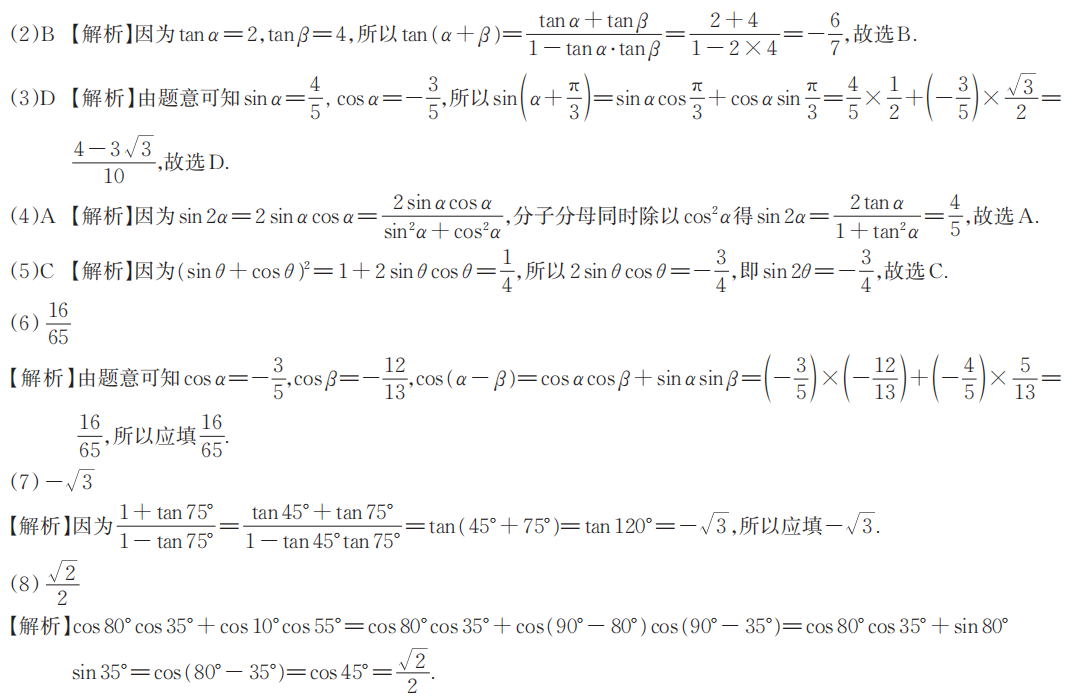 二、填空题
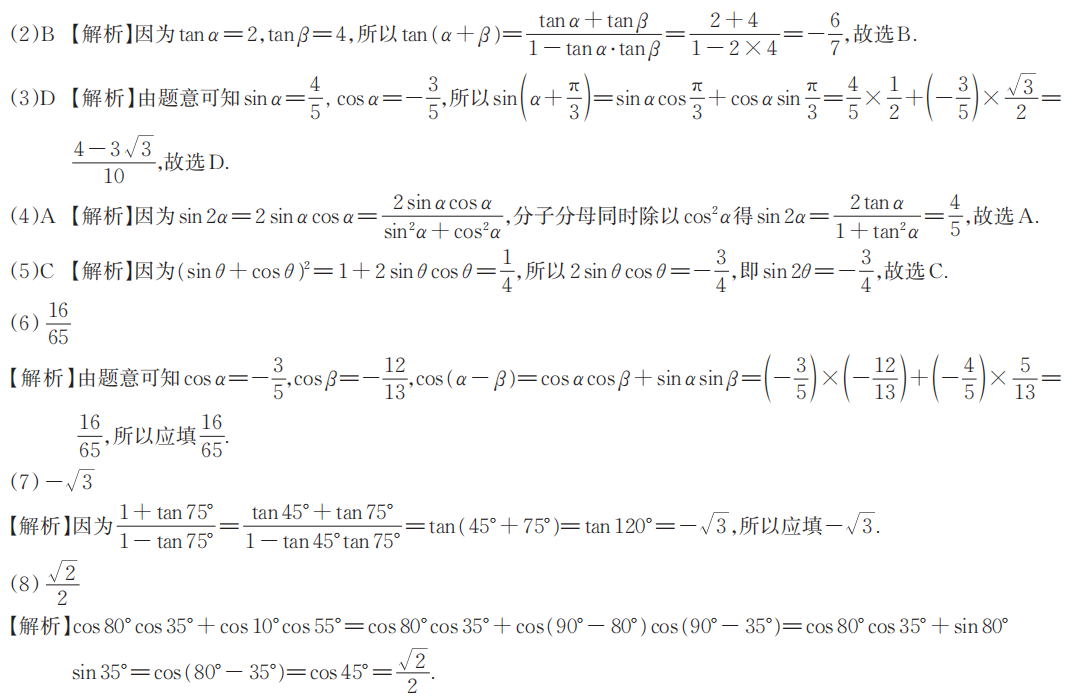 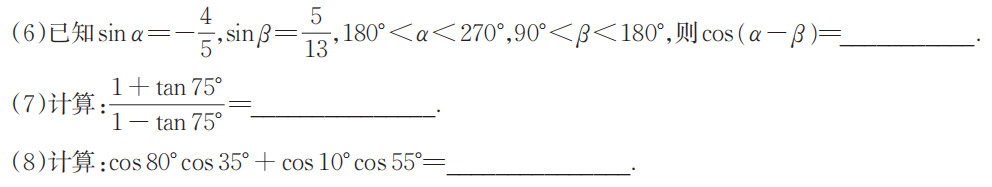 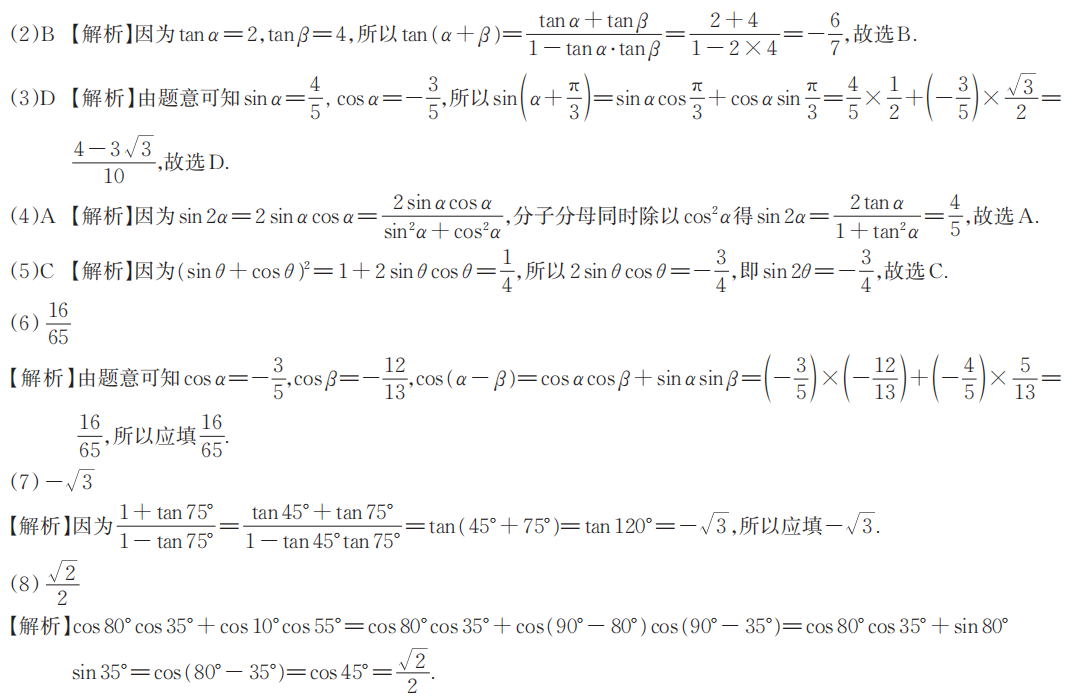 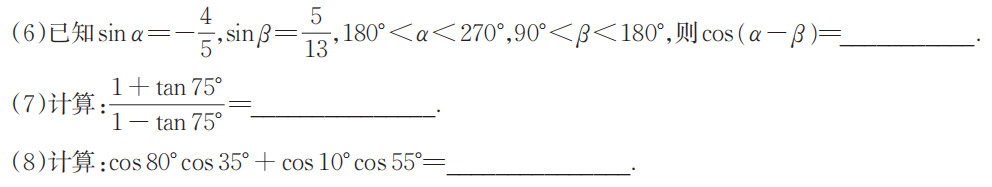 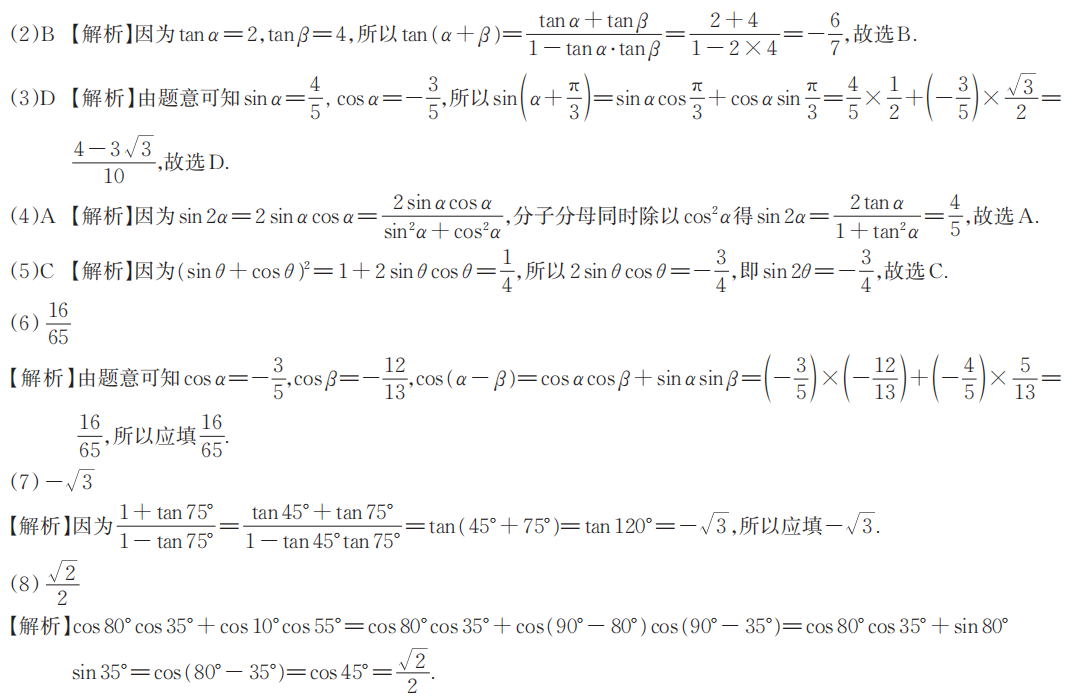 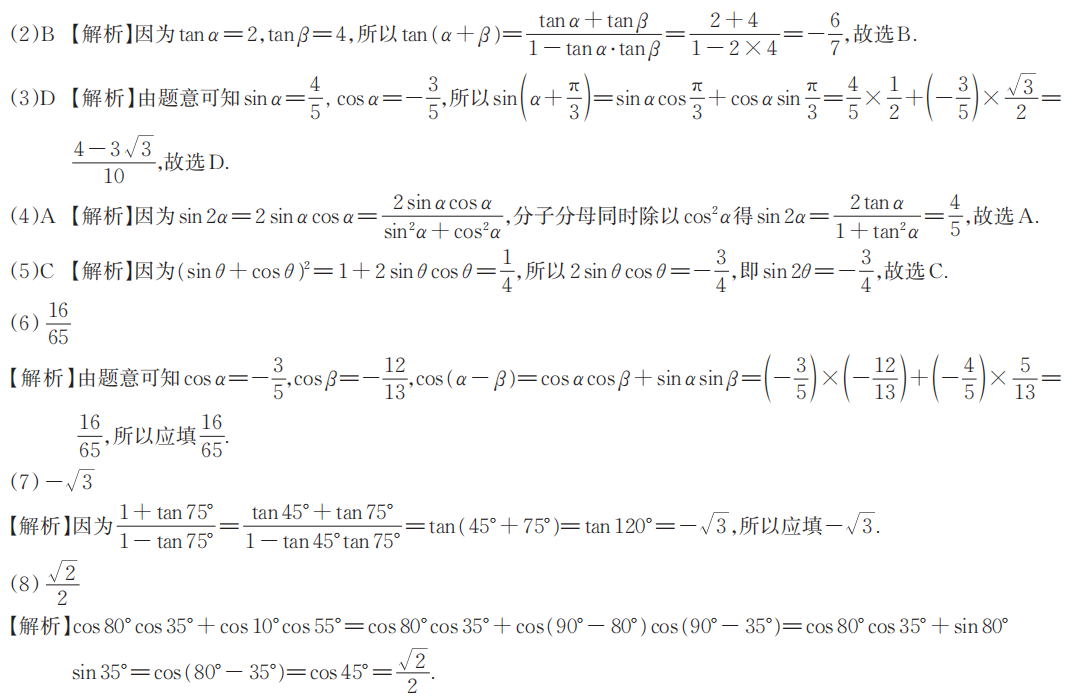 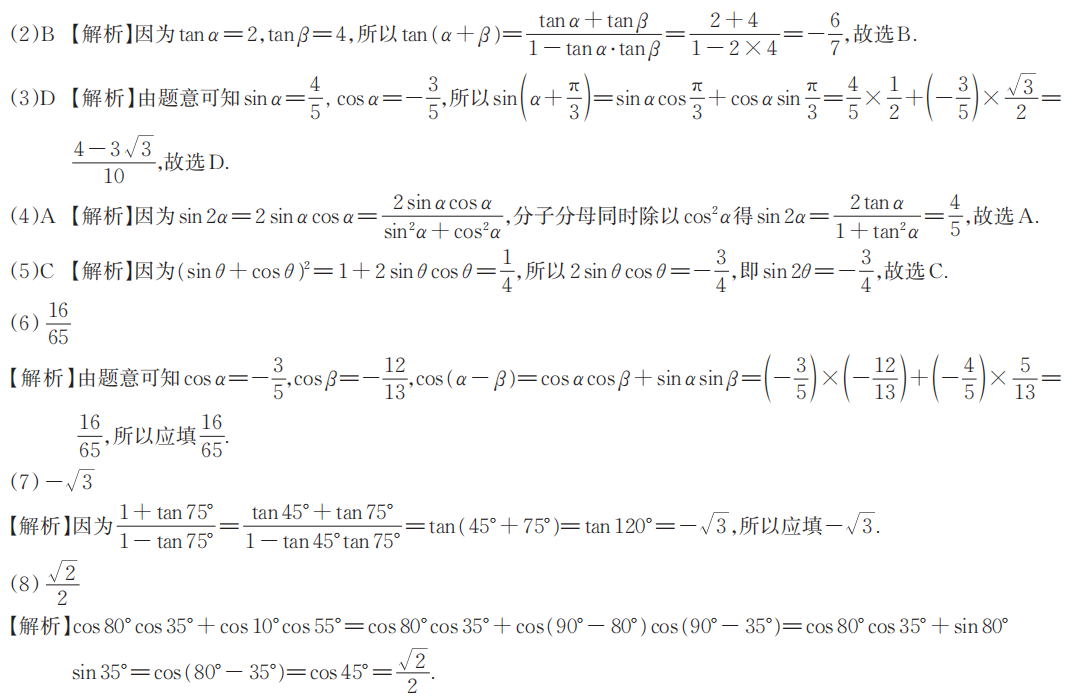 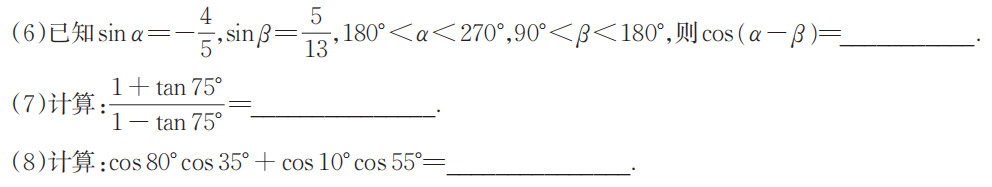 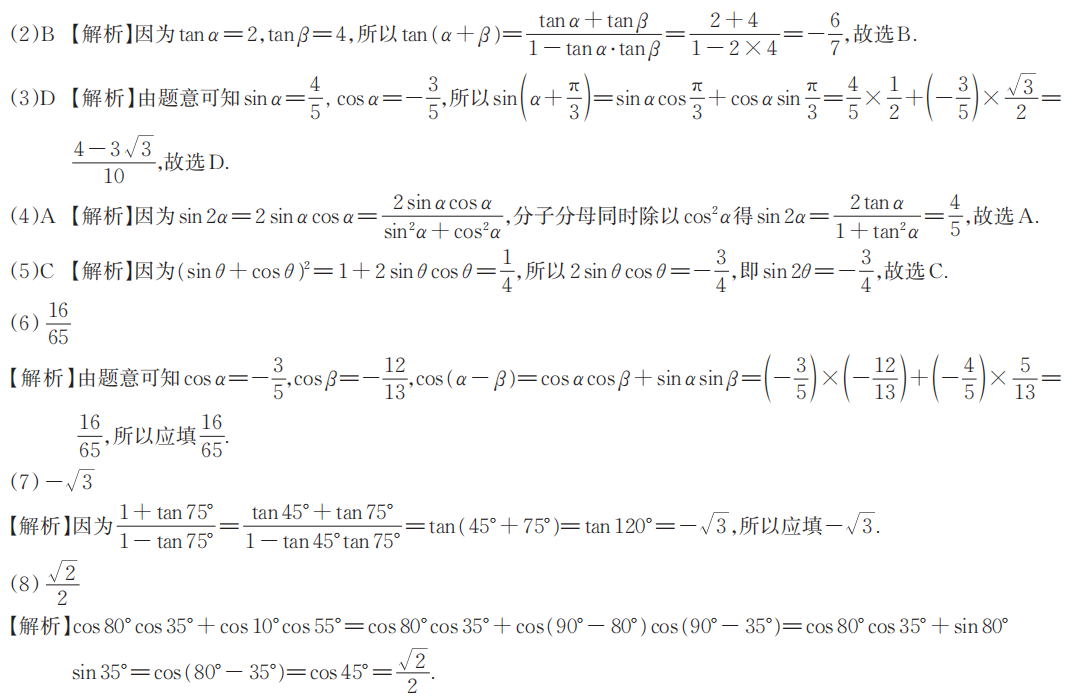 三、解答题
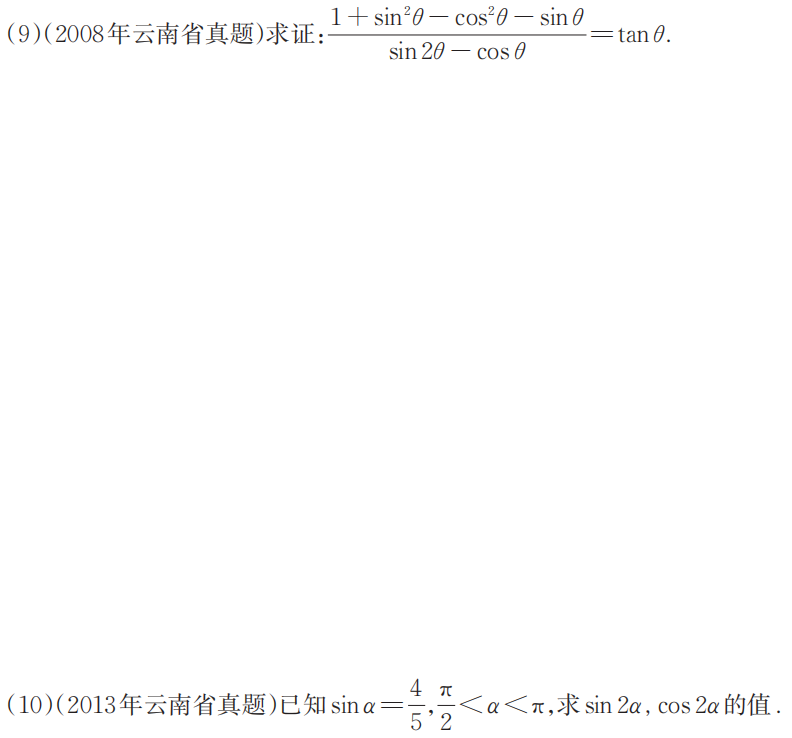 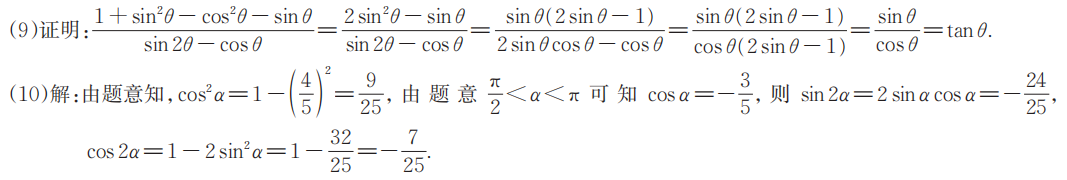 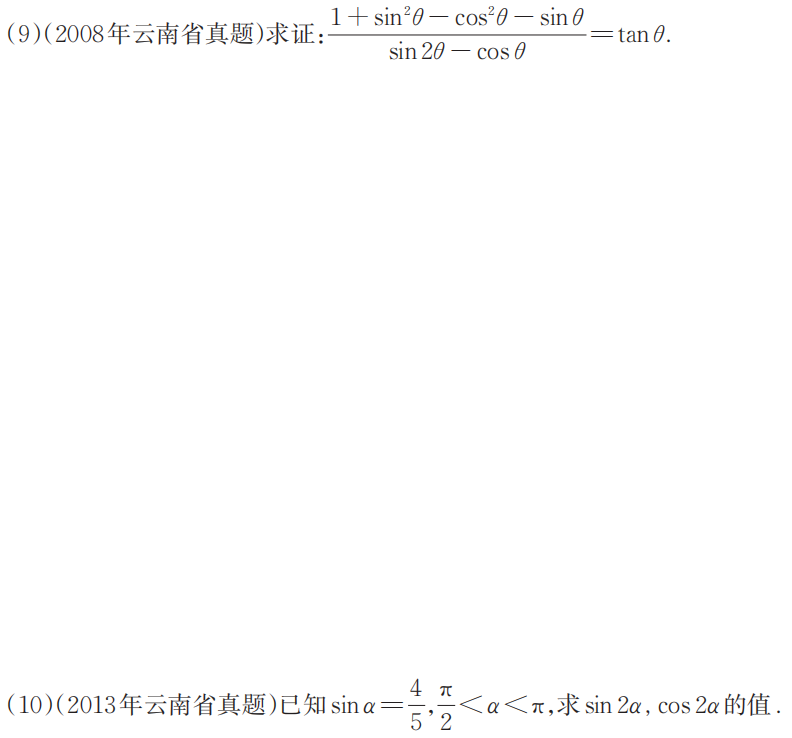 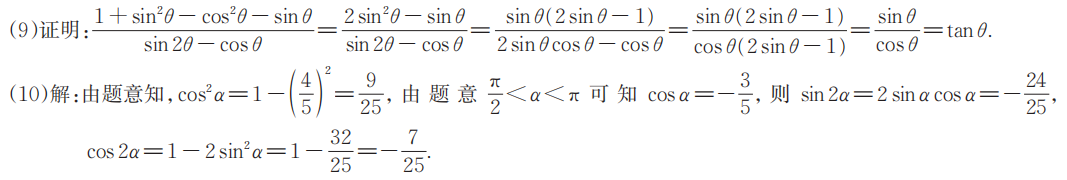 感谢收看
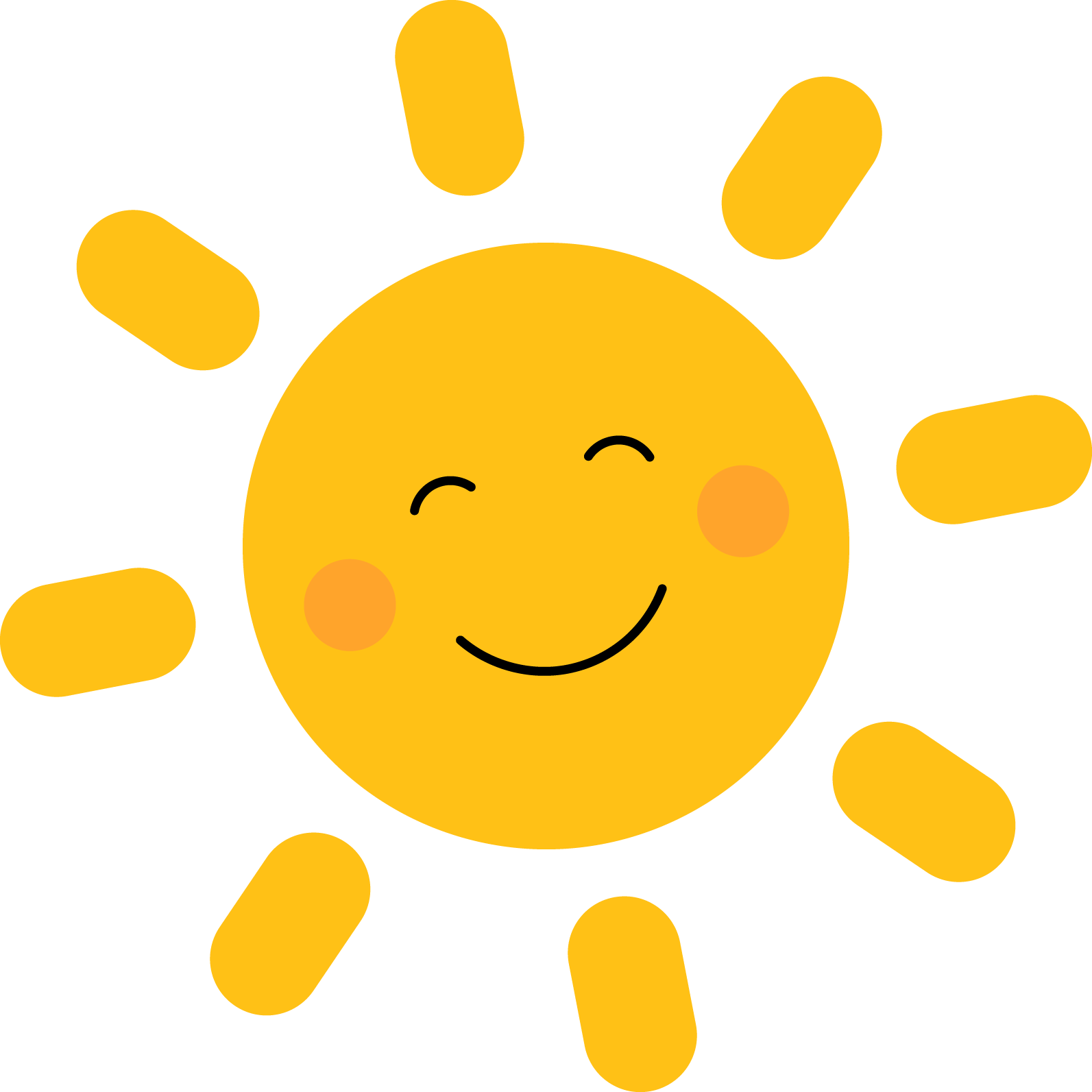